โครงการด้านการพัฒนาและส่งเสริม
เกษตรอินทรีย์อย่างครบวงจรและยั่งยืน
(งบพัฒนาจังหวัดสุรินทร์)
ปี 2567
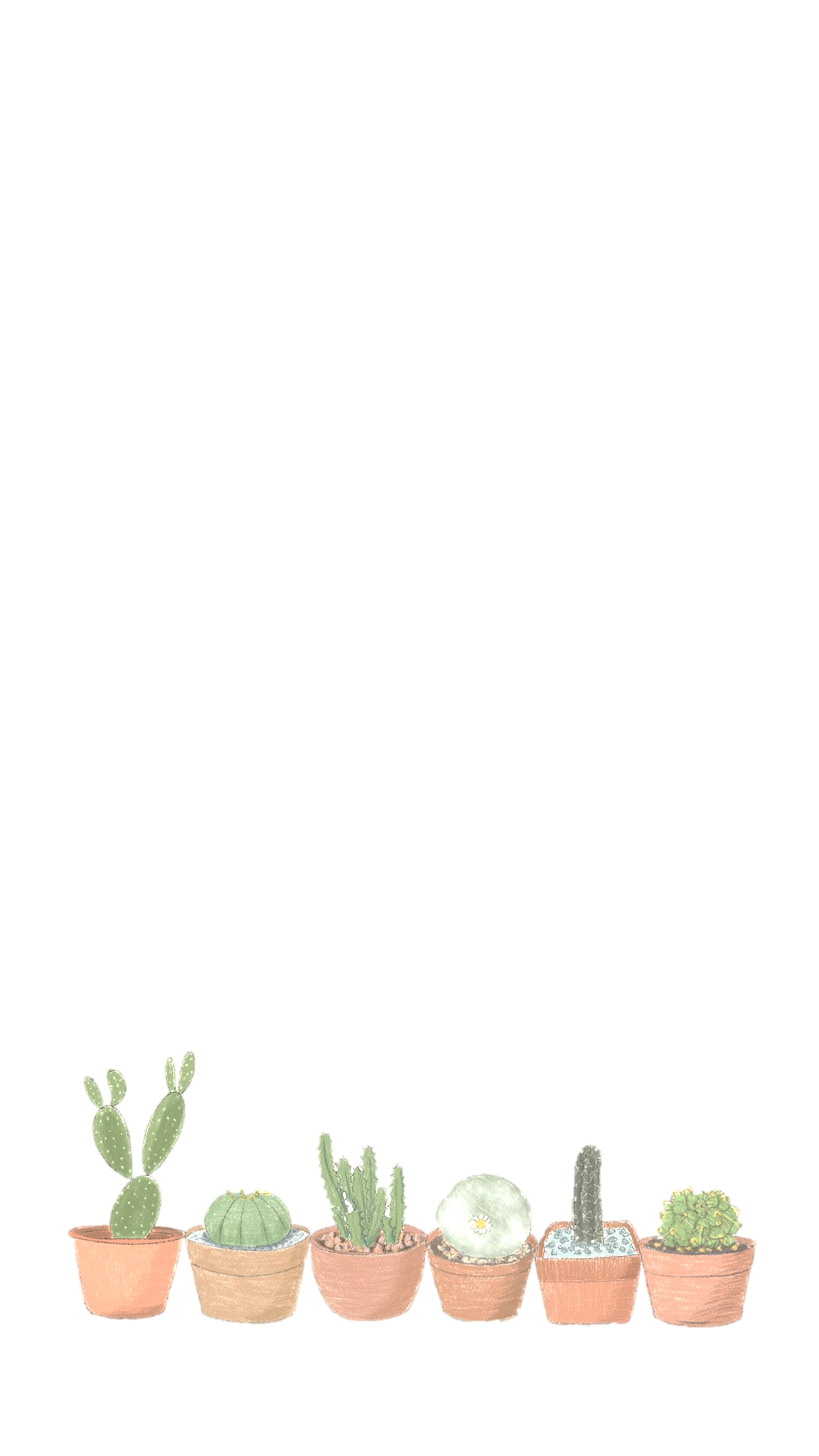 งบประมาณที่ได้รับและการ เบิกจ่าย
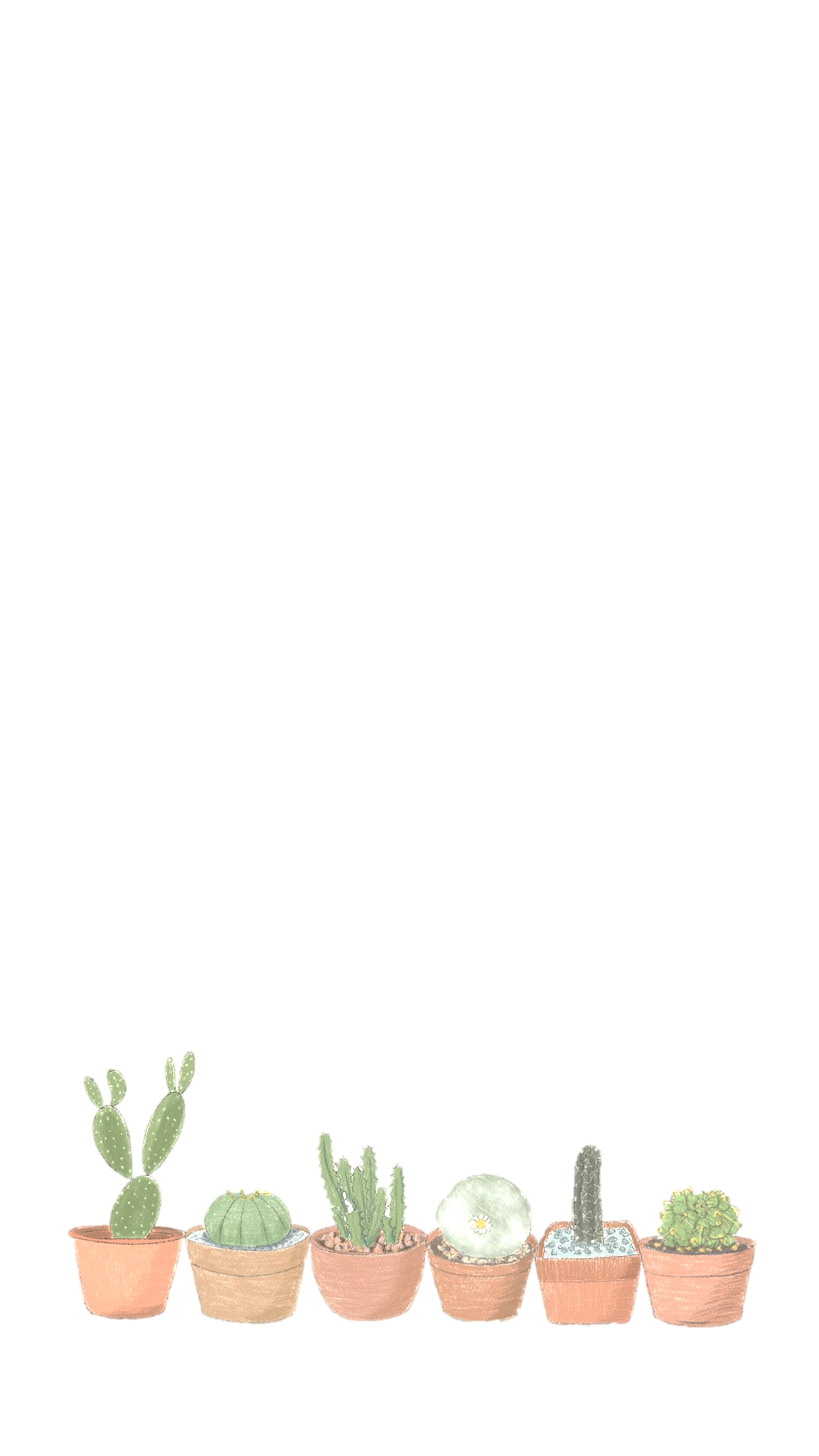 1. หลักการและเหตุผลของโครงการ
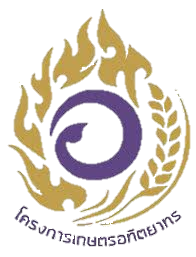 ด้วยพระเจ้าวรวงศ์เธอ พระองค์เจ้าอทิตยาทรกิติคุณ      มีพระประสงค์ช่วยเหลือราษฎรในจังหวัดสุรินทร์ โดยพระองค์ทรงจัดทำเป็นพื้นที่ของศูนย์การเรียนรู้และถ่ายทอดวิชาการทางการเกษตรเพื่อการพัฒนาอาชีพหลักและสร้างรายได้จากอาชีพเสริม รวมทั้งการพัฒนาด้านหัตถกรรมและศิลปาชีพของท้องถิ่นให้สร้างมูลค่าเพิ่มมากยิ่งขึ้น ตลอดจนการพัฒนาแหล่งท่องเที่ยวทางธรรมชาติให้กับชุมชนในพื้นที่และใกล้เคียงได้    มาใช้ประโยชน์ร่วมกันอย่างยั่งยืน
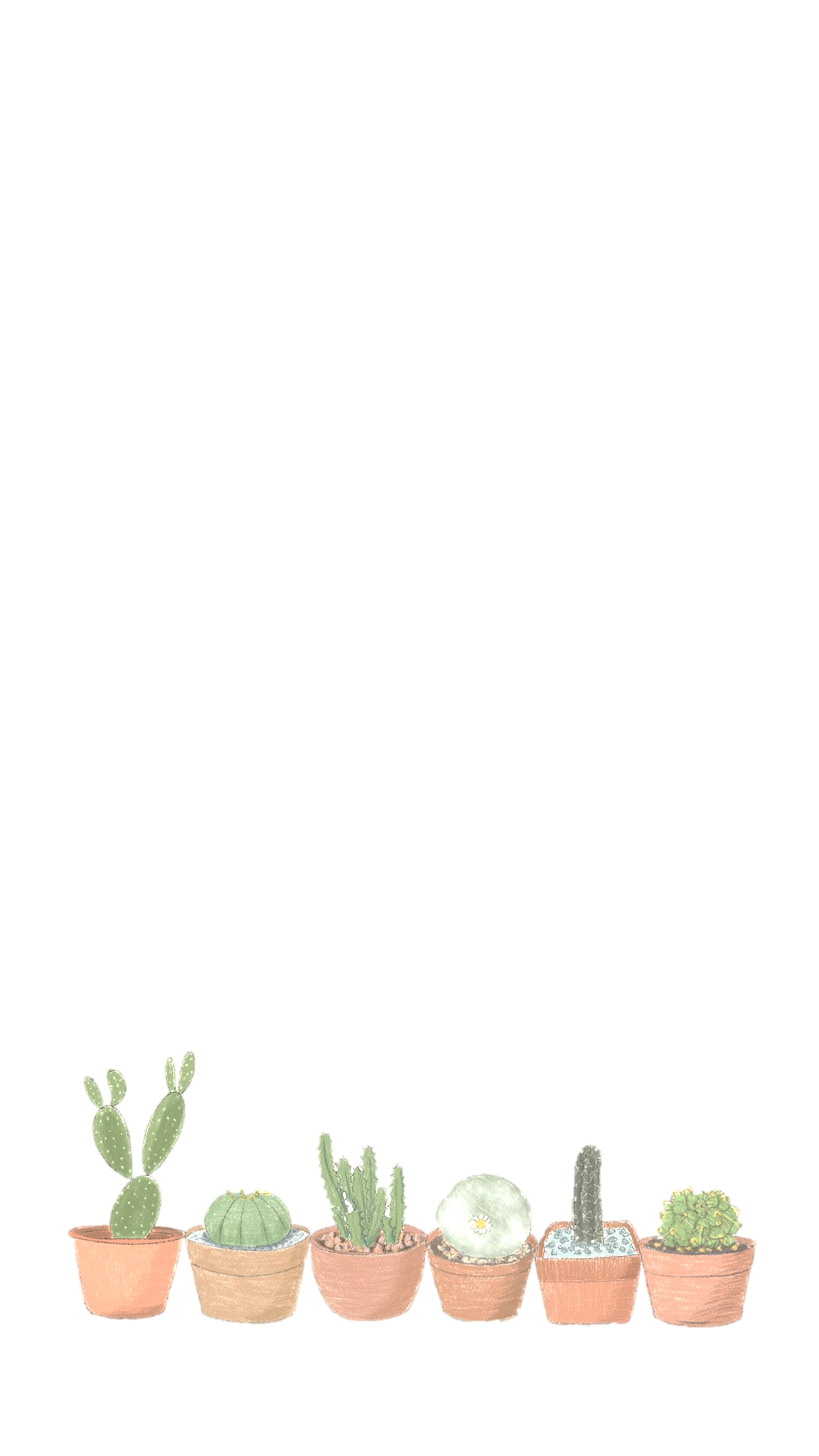 ศูนย์วิจัยและพัฒนาการเกษตรสุรินทร์ กรมวิชาการเกษตร ได้น้อมนำพระประสงค์ดำเนินงานกิจกรรมโครงการ แปลงต้นแบบการผลิตพืชในระบบการปฏิบัติทางการเกษตรที่ดี (GAP) จำนวน 7 ไร่ และขยายผลสู่เกษตรกรกลุ่มเป้าหมายในพื้นที่รอบๆโครงการฯ จำนวน 30 ราย 15 ไร่ ฐานเรียนรู้โรงเรียนชาวนา ฐานที่ 4 เรื่องการผลิตปุ๋ยอินทรีย์ใช้เองและ การใช้ปุ๋ยเคมีตามค่าวิเคราะห์ดิน การใช้ปุ๋ยชีวภาพแหนแดง แปลงต้นแบบการผลิตไม้ผลพืชเศรษฐกิจทางเลือกใหม่ (องุ่น) ในระบบการปฏิบัติทางการเกษตรที่ดี (GAP) ของพื้นที่ภาคตะวันออกเฉียงเหนือตอนล่าง จำนวน 1 ไร่  ขึ้นภายในพื้นที่ดังกล่าว เพื่อสนองพระประสงค์และเป็นแหล่งเรียนรู้ด้านการเกษตรและการท่องเที่ยวเชิงธรรมชาติต่อไป
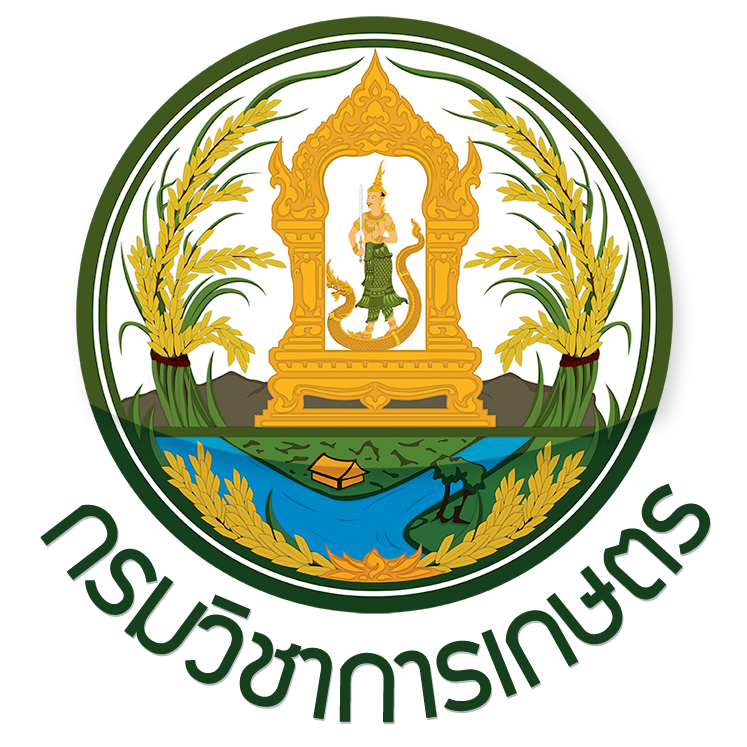 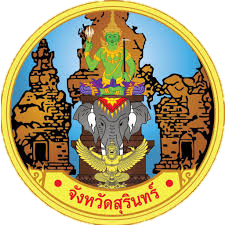 2. วัตถุประสงค์ของโครงการ
1. เพื่อเป็นแปลงต้นแบบเรียนรู้การผลิตพืชในระบบการปฏิบัติทางการเกษตรที่ดี (GAP) จำนวน 7 ไร่ ถ่ายทอดองค์ความรู้ตามหลักวิชาการเกษตรที่ถูกต้องและขยายผลสู่เกษตรกรกลุ่มเป้าหมายในพื้นที่รอบๆโครงการฯ จำนวน 30 ราย 15 ไร่ เกษตรกรและเจ้าหน้าที่ของโครงการฯ ได้รับองค์ความรู้ทางวิชาการ ด้านพืชและเทคโนโลยีการเกษตรด้านพืช จำนวน      100 ราย ส่งเสริมการผลิตพืชผักให้ได้คุณภาพดีและลดต้นทุนการผลิตในภาพรวม
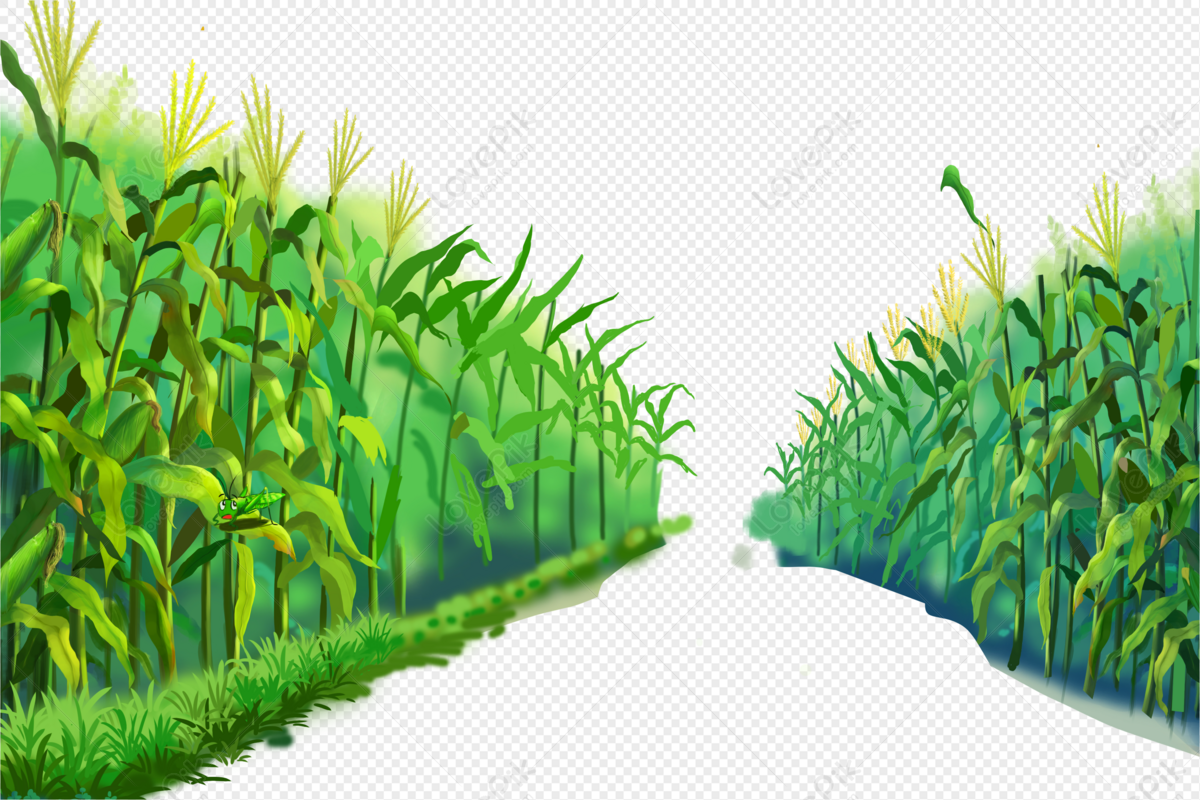 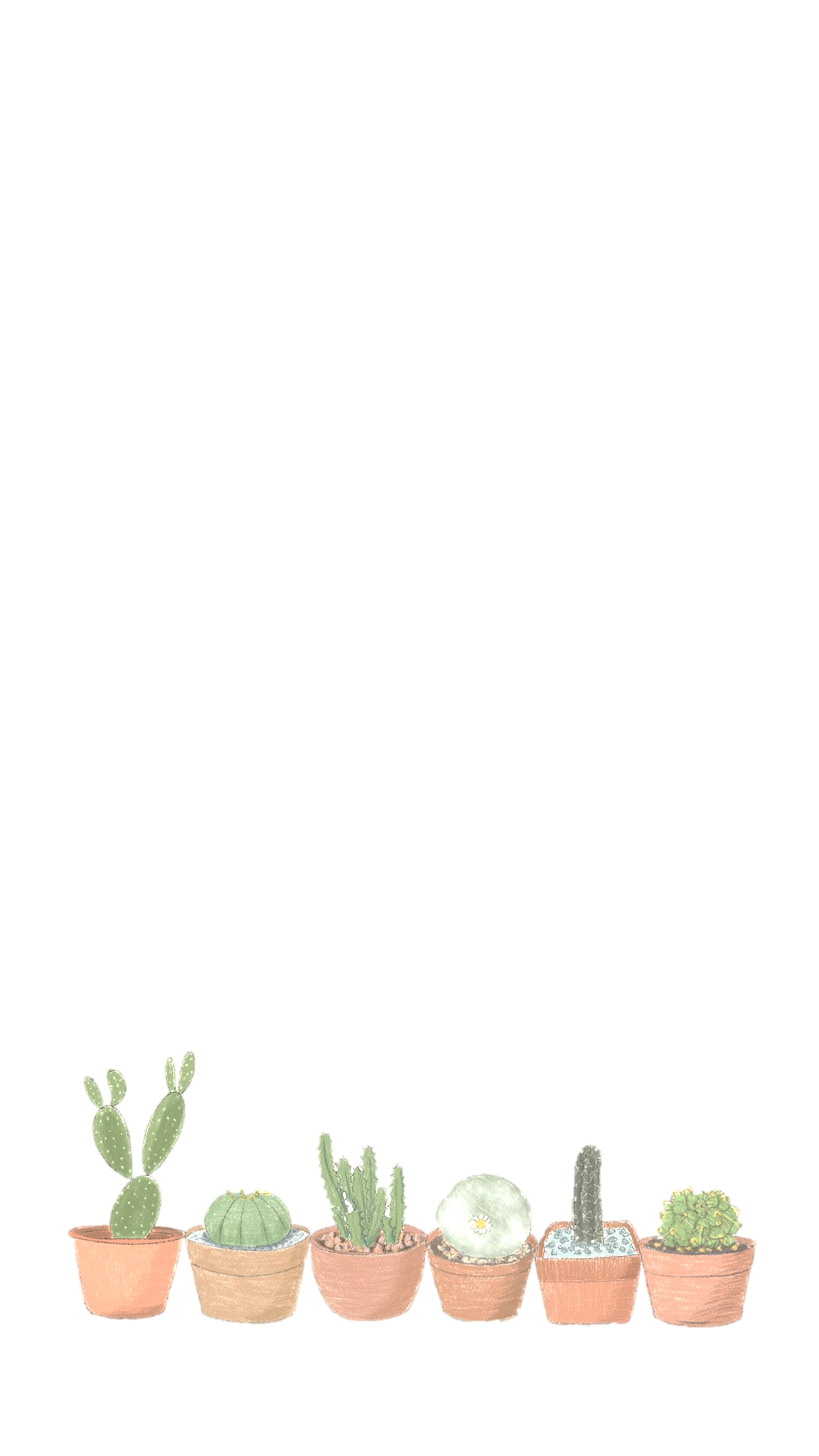 2. เพื่อเป็นแหล่งเรียนรู้อาชีพการทำนาเรื่องการผลิตปุ๋ยอินทรีย์ใช้เอง การใช้ปุ๋ยเคมีตามค่าวิเคราะห์ดิน การใช้ปุ๋ยชีวภาพ   แหนแดง ภายใต้โครงการ “ซแรย์ อทิตยา” สามารถรองรับและให้บริการเกษตรกร ประชาชน นักเรียน นักศึกษาและผู้สนใจทั่วไปเข้ามาเรียนรู้ได้อย่างมีประสิทธิภาพ
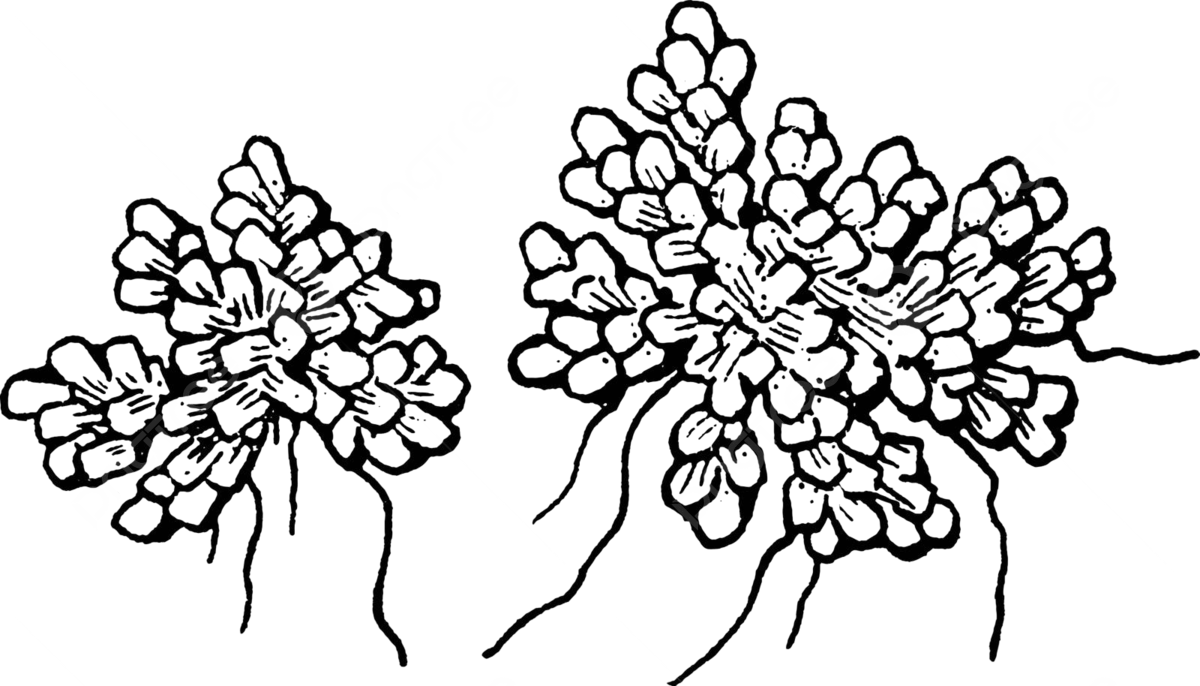 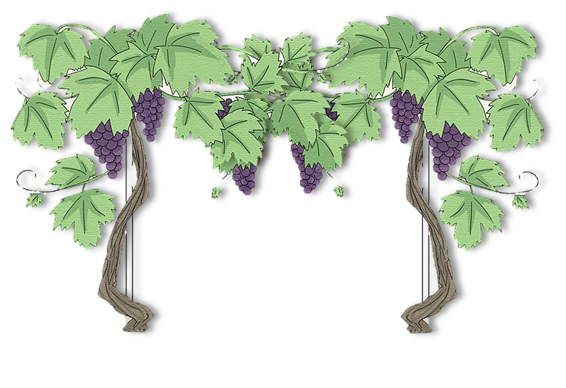 3. เพื่อเป็นแปลงต้นแบบการผลิตไม้ผลพืชเศรษฐกิจทางเลือกใหม่ (องุ่น) ในระบบการปฏิบัติทางการเกษตรที่ดี (GAP) ของพื้นที่ภาคตะวันออกเฉียงเหนือตอนล่าง จำนวน 1 ไร่ ถ่ายทอดองค์ความรู้ตามหลักวิชาการเกษตรที่ถูกต้องและส่งเสริมการผลิตไม้ผลพืชเศรษฐกิจทางเลือกใหม่ (องุ่น) ให้เกษตรกร และผู้ที่สนใจนำไปประกอบเป็นอาชีพอีกทางเลือกหนึ่ง
กิจกรรม : การพัฒนาศักยภาพการผลิตพืชผัก
1. โครงการพัฒนาและส่งเสริมเกษตรอินทรีย์อย่างครบวงจรและยั่งยืน
  1.1 แปลงต้นแบบการผลิตพืชในระบบการปฏิบัติทางการเกษตรที่ดี ( GAP )           
 	ในพื้นที่โครงการเกษตรอทิตยาทร พื้นที่ 7 ไร่ ดำเนินการปลูกข้าวโพดหวาน         นำเทคโนโลยีของกรมมาใช้ภายในแปลงต้นแบบ ได้แก่ ปุ๋ยหมักเติมอากาศ และไวรัส NPV
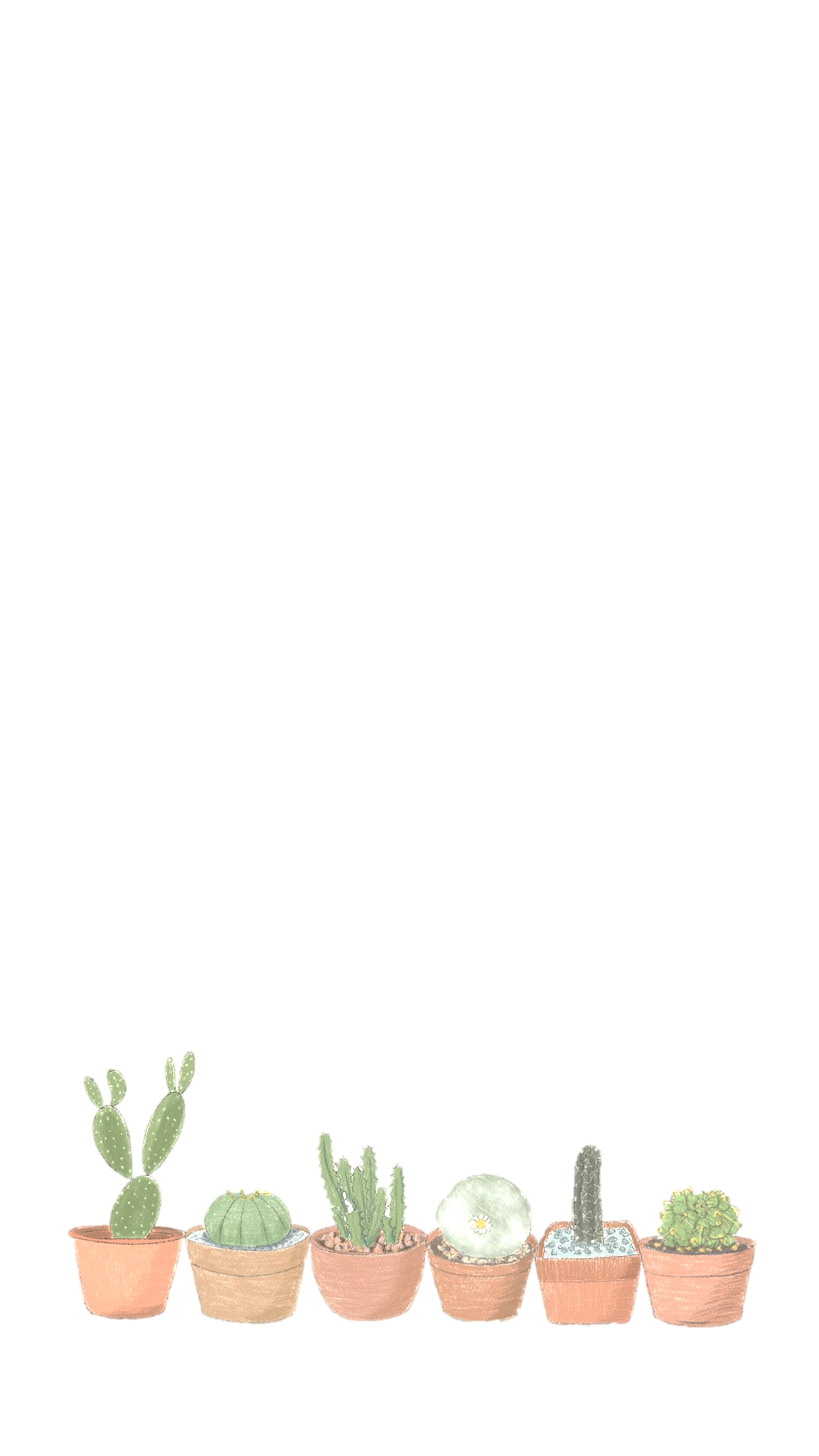 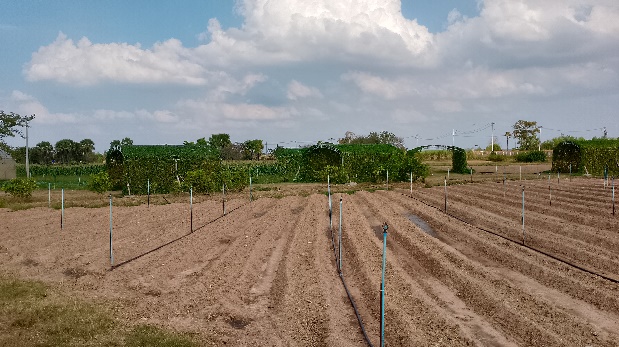 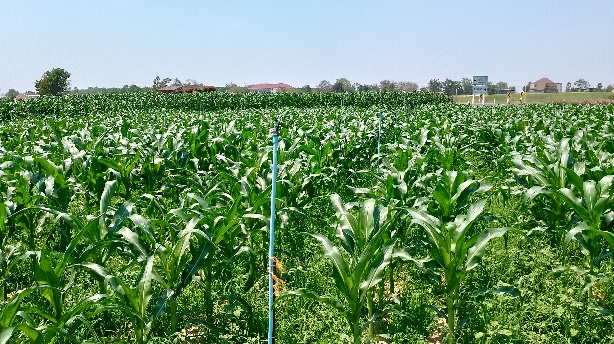 ขั้นตอนการดำเนินงานแปลงต้นแบบ (ข้าวโพดหวาน)
1. ไถเตรียมแปลง
2. การปลูก โดยใส่ปุ๋ยรองพื้น ปลูกแบบแถวคู่ โดยมีระยะห่างระหว่างต้น  25 เซนติเมตร ระยะห่างระหว่างแถว 75 เซนติเมตร
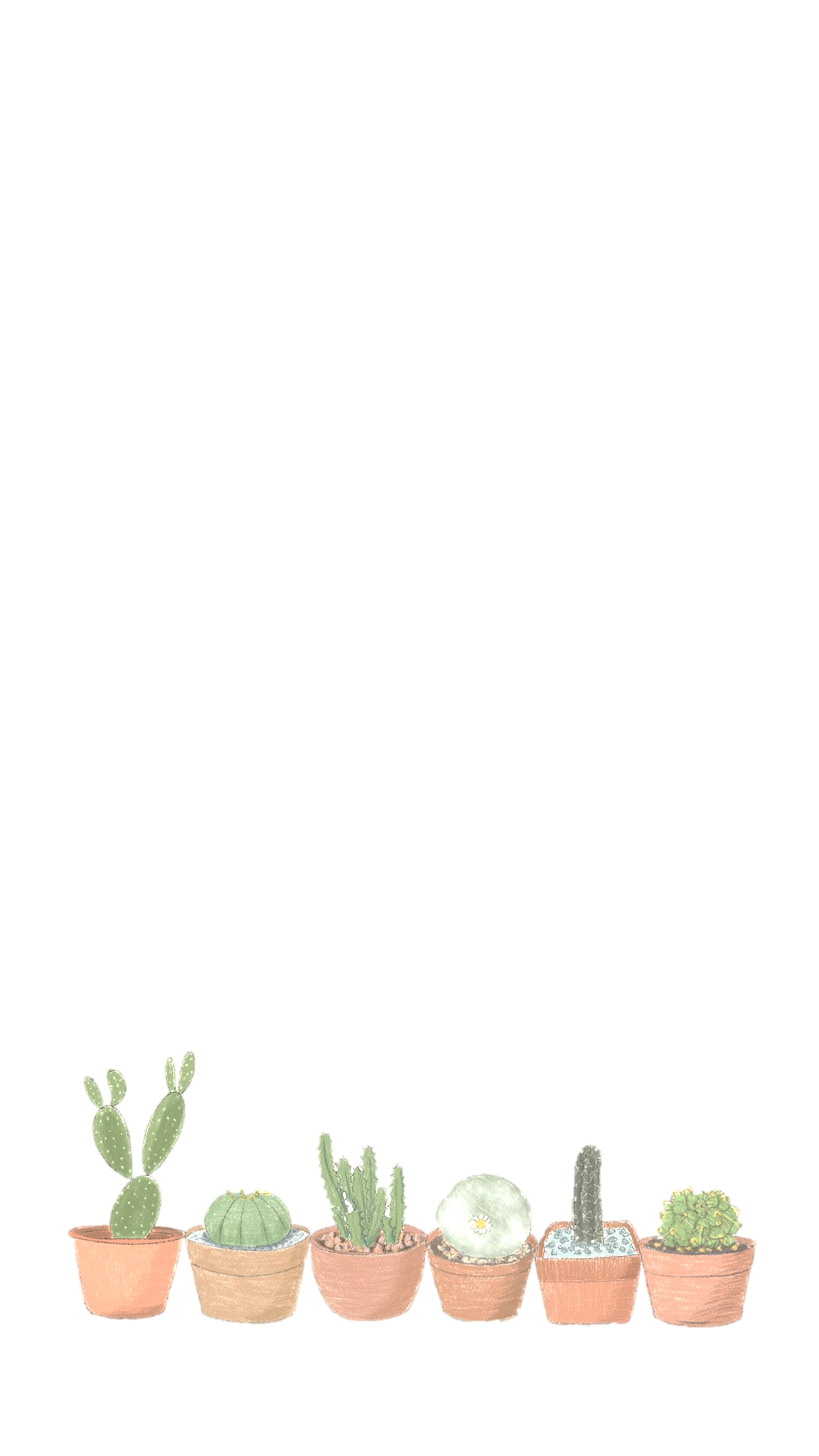 3. ดูแลรักษา กำจัดวัชพืช ใส่ปุ๋ย ให้น้ำ
4. เก็บเกี่ยวผลผลิต เก็บบันทึกข้อมูลผลผลิต
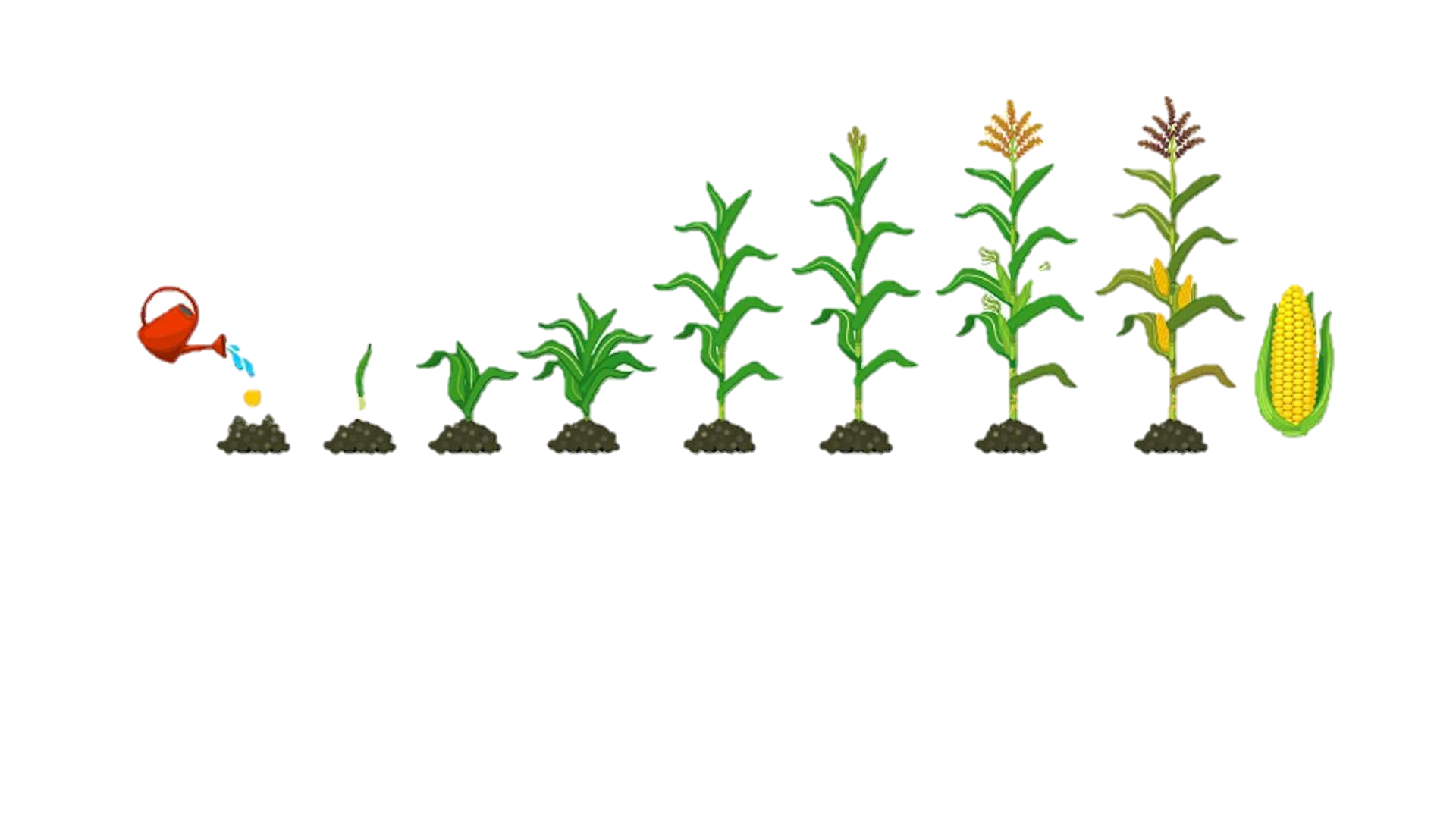 1.2 แปลงขยายผลสู่เกษตรกรกลุ่มเป้าหมายในพื้นที่รอบ ๆ โครงการ ฯ เกษตรกร จำนวน 30 ราย พื้นที่ 15 ไร่
ขั้นตอนการดำเนินงาน

1. คัดเลือกเกษตรกร           			   และจับพิกัดแปลง

2. เก็บตัวอย่างดินเพื่อวิเคราะห์

3. วางแผนการผลิตร่วมกับเกษตรกรขยายผล


4. ดำเนินการผลิต ส่งมอบปัจจัยการผลิตและดูแลรักษา


5. เก็บบันทึกข้อมูลผลผลิต
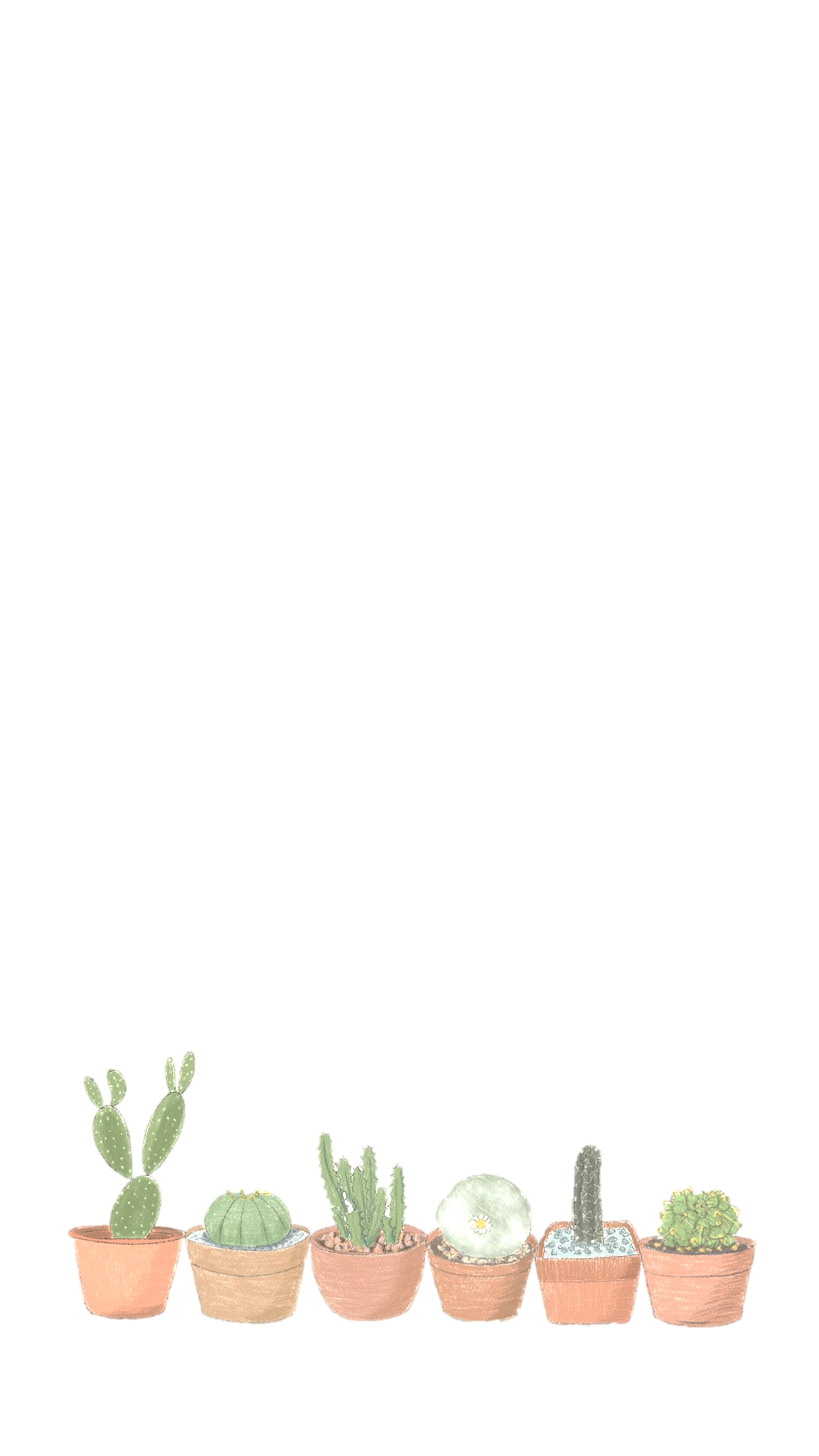 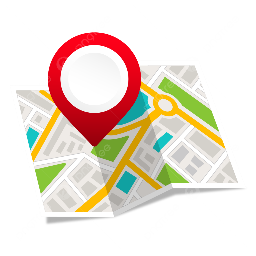 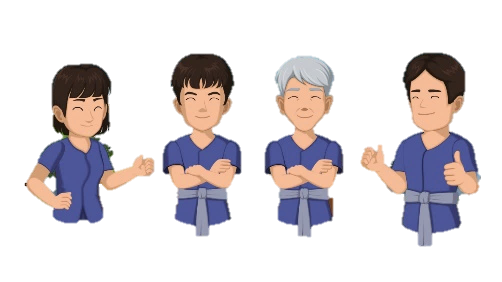 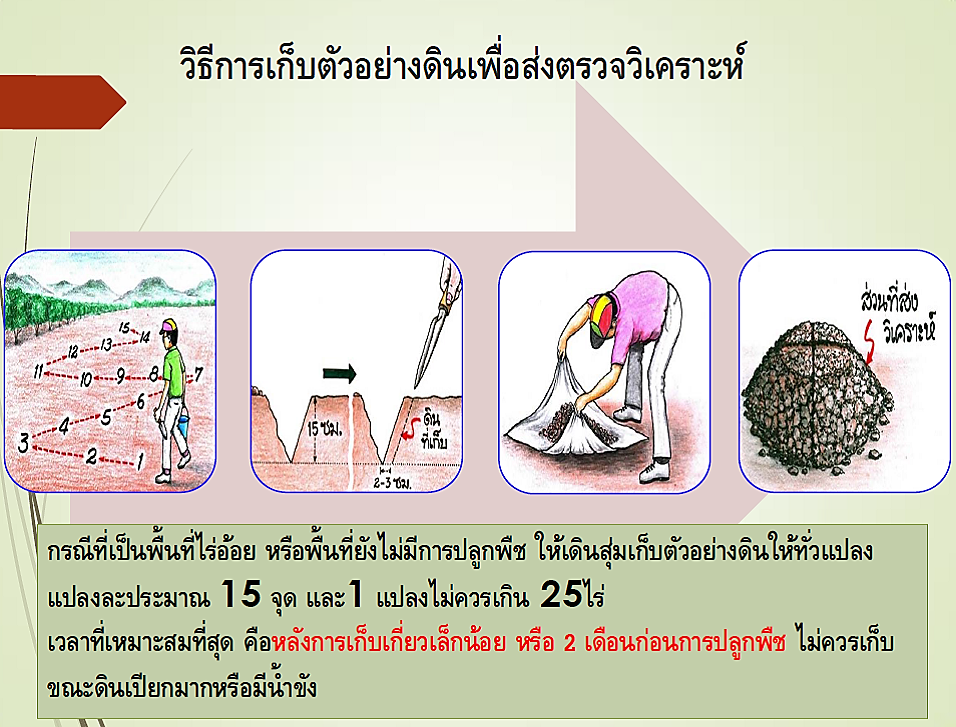 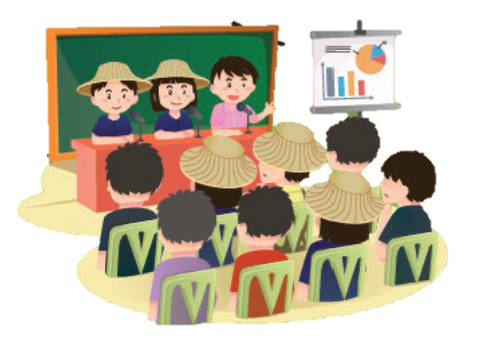 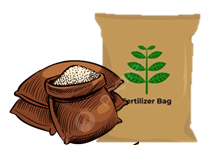 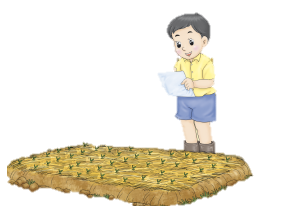 กลุ่มที่ 1 แปลงขยายผลสู่เกษตรกร บ้านสวาย หมู่ 3 ต.สวาย อ.เมือง จ.สุรินทร์
กลุ่มปลูกผักปลอดสารพิษโคกสนวน หมู่ 3 ต.สวาย อ.เมือง จ.สุรินทร์
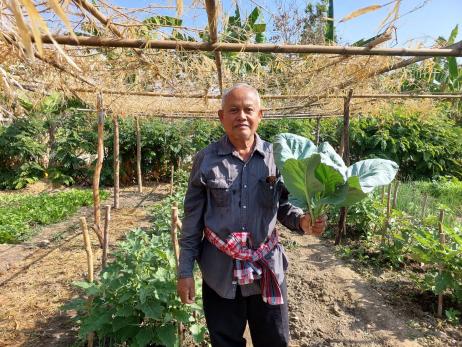 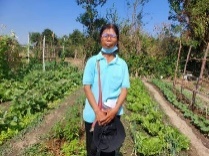 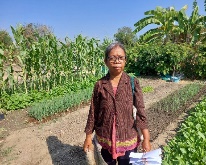 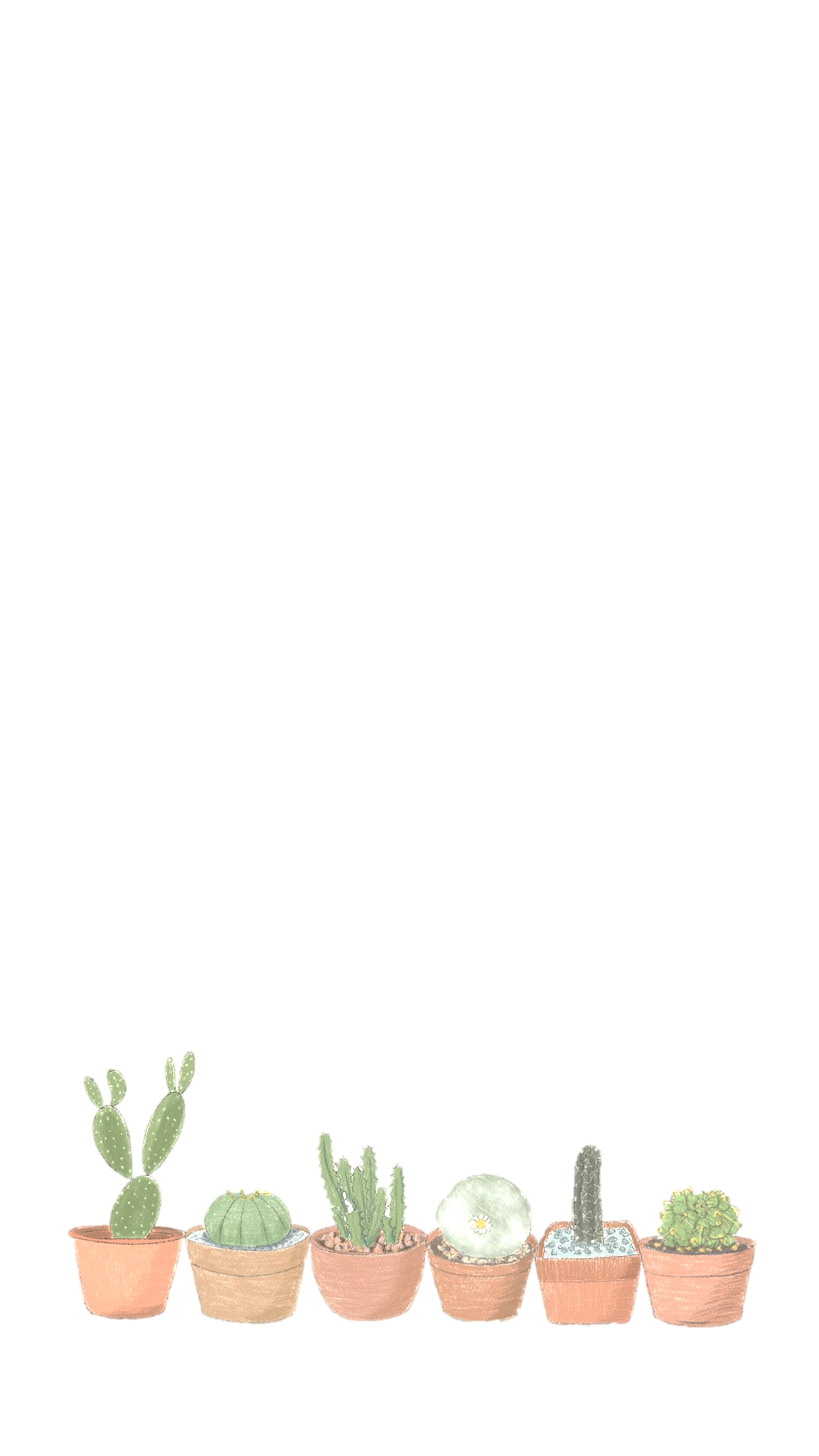 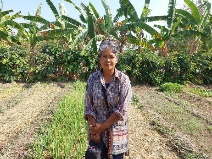 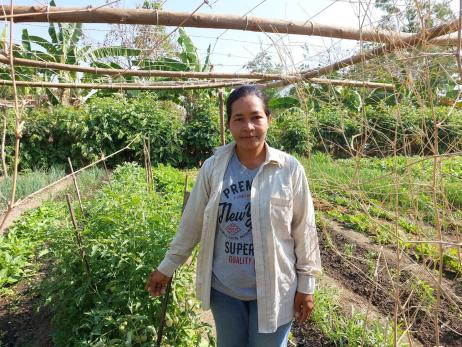 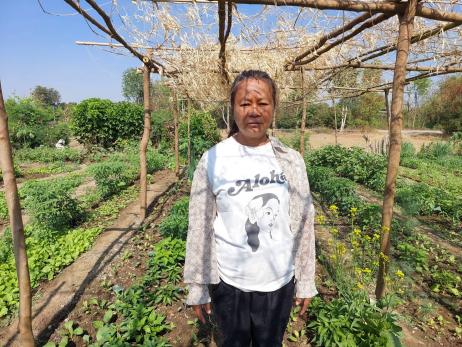 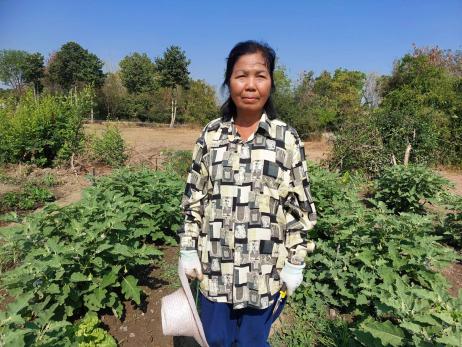 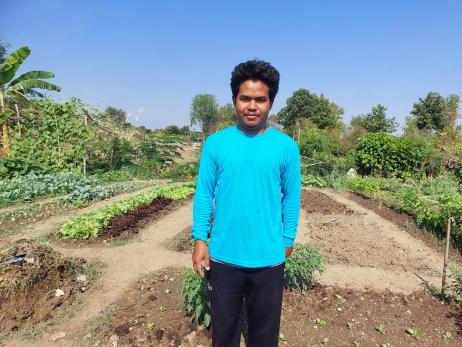 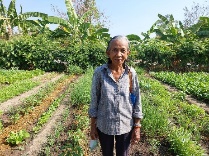 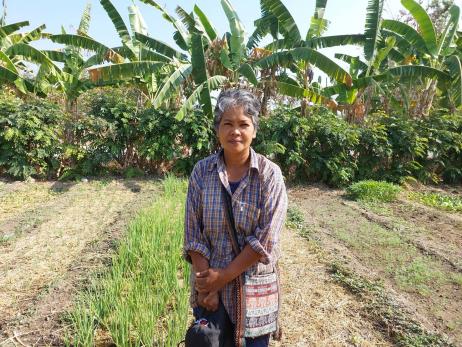 ติดตาม ตรวจเยี่ยมแปลงขยายผล ให้คำแนะนำ เกี่ยวกับโรคและแมลง พร้อมเก็บข้อมูล ต้นทุนและผลผลิต ภายในแปลง
ขั้นตอนการดำเนินงานของกลุ่ม
การเตรียมแปลงปลูก ตากดินไว้ 7 วัน แล้วไถพรวนดินอีก 1-2 ครั้ง ลึกประมาณ 25-30 เซนติเมตร พร้อมหว่านปูนขาวตามค่าการวิเคราะห์ดินหรือประมาณ 200-400 กิโลกรัมต่อไร่ ไถตากดินไว้ 2-3 สัปดาห์ ยกแปลงสูง 10 เซนติเมตร ขนาด แปลงกว้าง 1-1.20 เมตร ความยาวขึ้นอยู่กับพื้นที่
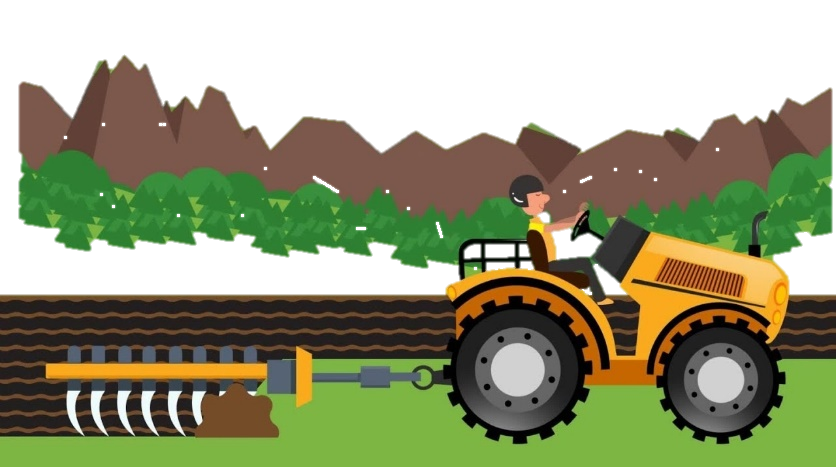 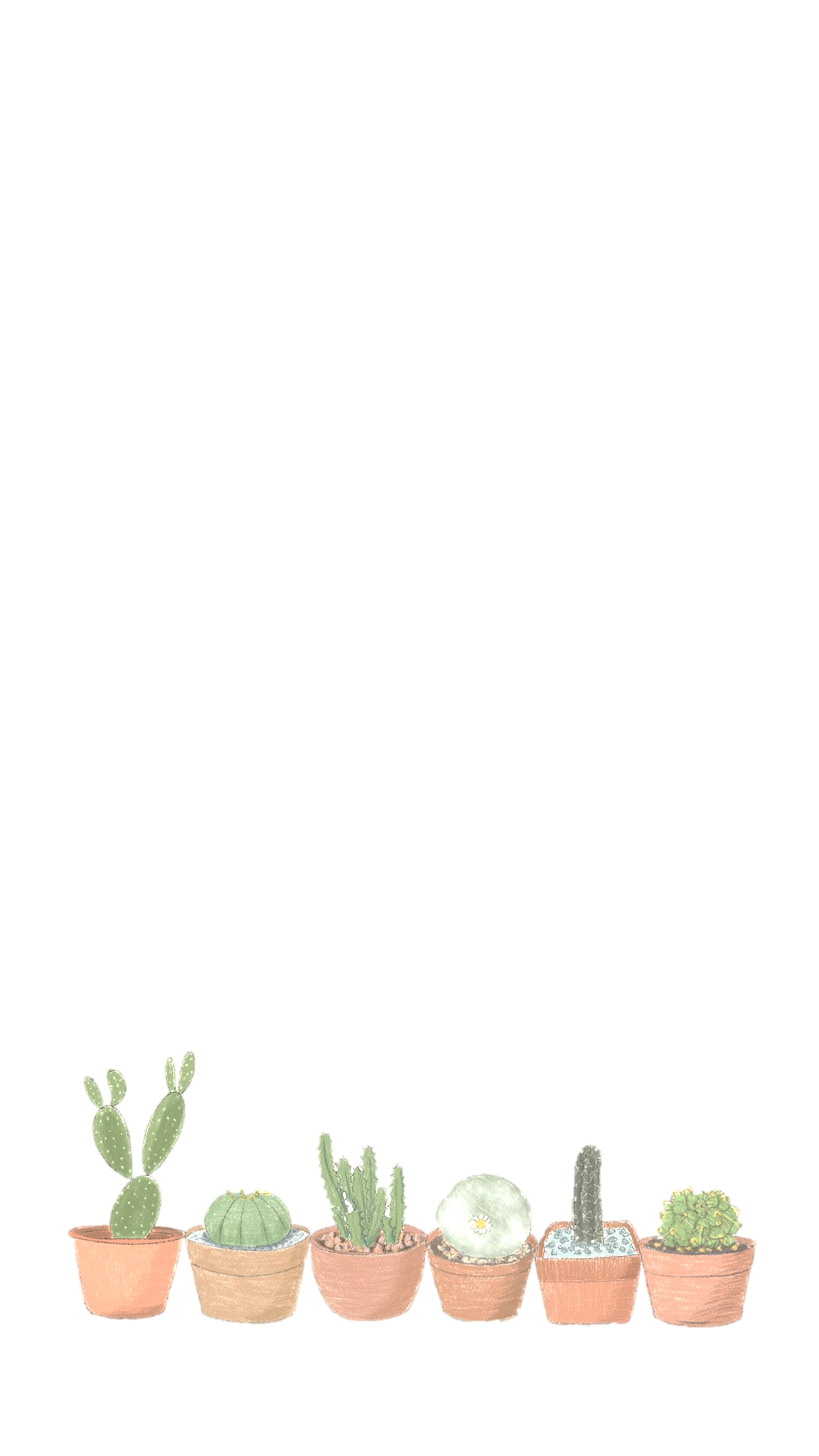 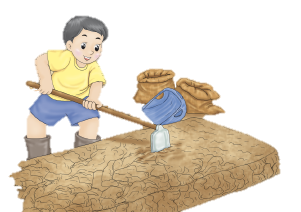 วิธีปลูก ยกแปลงให้สูงขึ้น ขุดหลุมตามระยะปลูกลึก 20 ซม. ใส่ปุ๋ยหมักหรือปุ๋ยคอกในอัตรา 3-4 ตันต่อไร่ หรือประมาณ 1 กิโลกรัมต่อหลุม และปุ๋ยเคมีสูตร 15 -15 -15 อัตรา 40 - 50 กก.ต่อไร่ ผสมคลุกเคล้าให้เข้ากับดิน ใช้เชื้อไตรโคเดอร์มา อัตรา 100 กก.ต่อไร่ หว่านให้ทั่วแปลง นำกล้าที่มีอายุประมาณ 1 เดือน มาปลูก
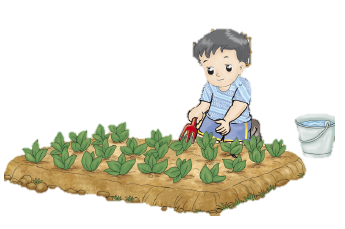 การดูแลรักษา
- ใส่ปุ๋ย 15-15-15 50 กก./ไร่ , 13-13-21 50 กก./ไร่ และใส่เดือนละครั้งจนสิ้นการเก็บเกี่ยว
- ให้น้ำ การให้น้าขึ้นกับความชุ่มชื้นในดินเป็นหลัก ช่วง 1 เดือน หลังย้ายปลูกควรให้น้ำทุกวัน
สรุป ต้นทุน ผลผลิต และรายได้โดยเฉลี่ยของกลุ่ม
หลังเข้าร่วมโครงการ
ก่อนเข้าร่วมโครงการ
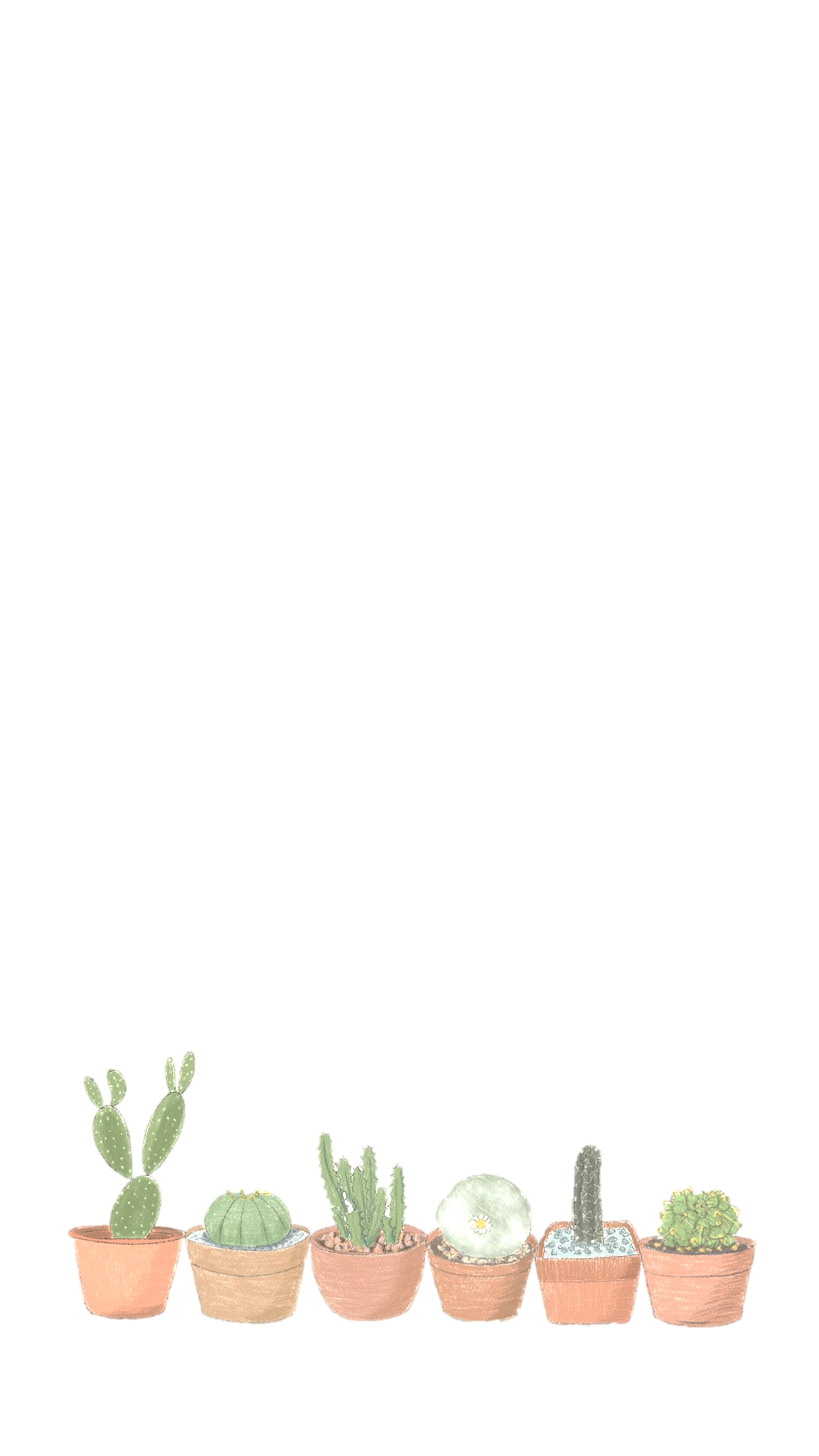 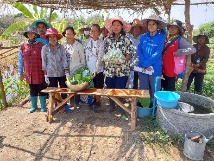 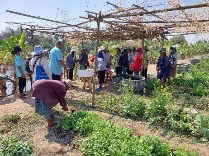 มอบปัจจัยการผลผลิต และติดตาม ตรวจเยี่ยมแปลงในพื้นที่
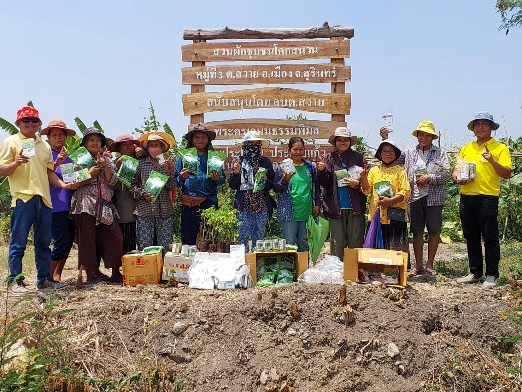 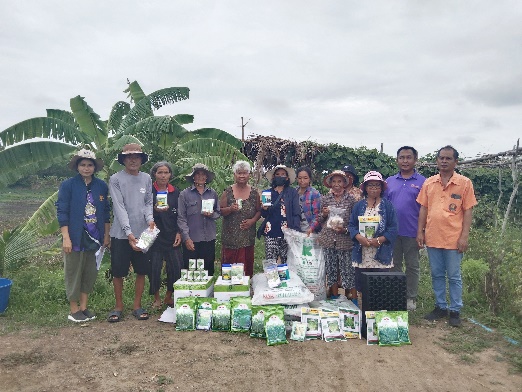 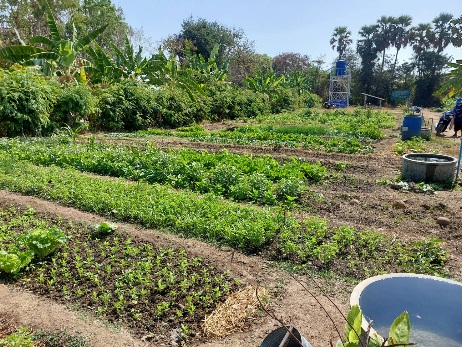 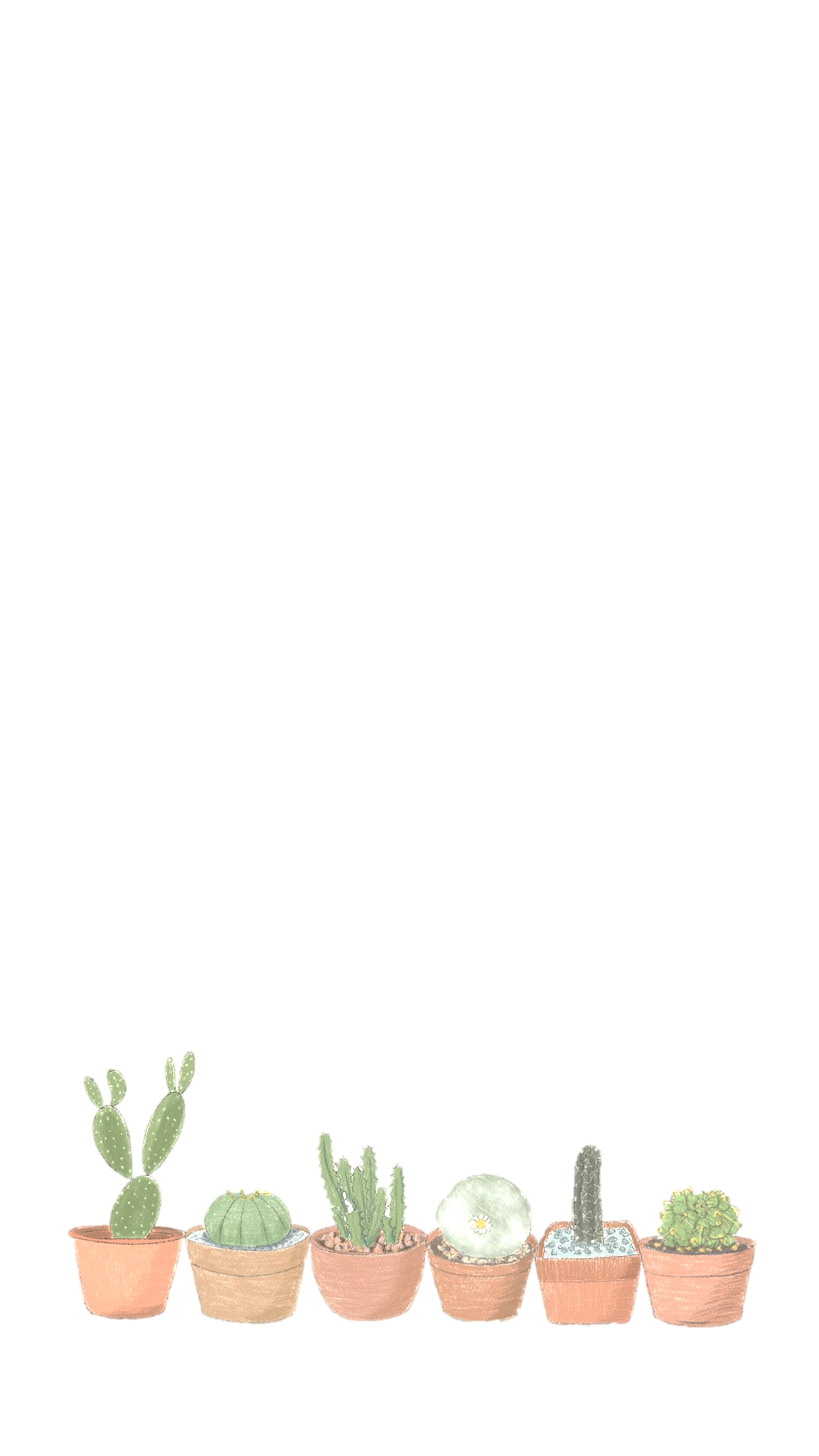 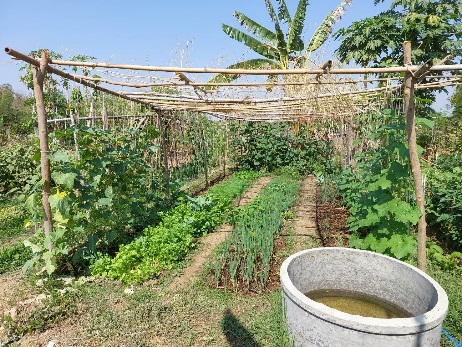 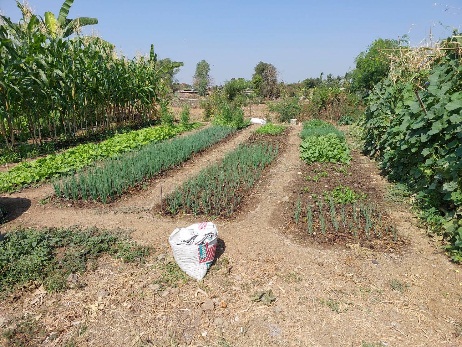 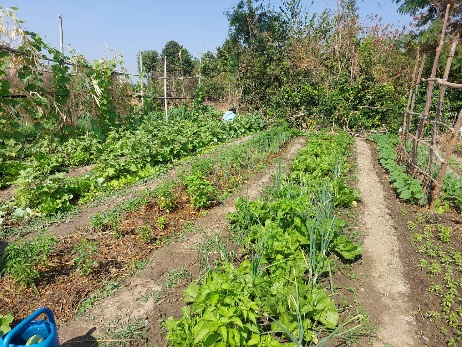 กลุ่มที่ 2 แปลงขยายผลสู่เกษตรกร  บ้านโคกเมือง หมู่ 14 ต.สวาย อ.เมือง  จ.สุรินทร์
กลุ่มปลูกผักปลอดสารพิษตะเคียน – โคกเมือง หมู่ 14 ต.สวาย อ.เมือง จ.สุรินทร์
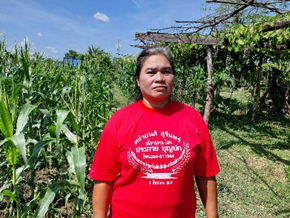 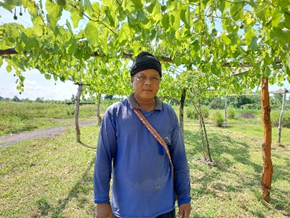 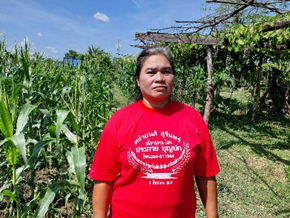 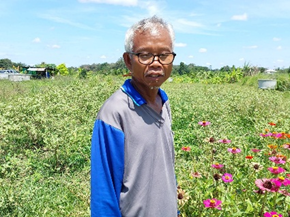 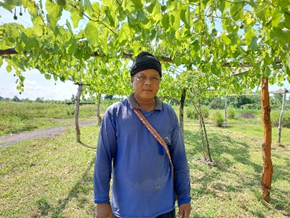 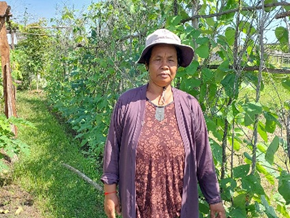 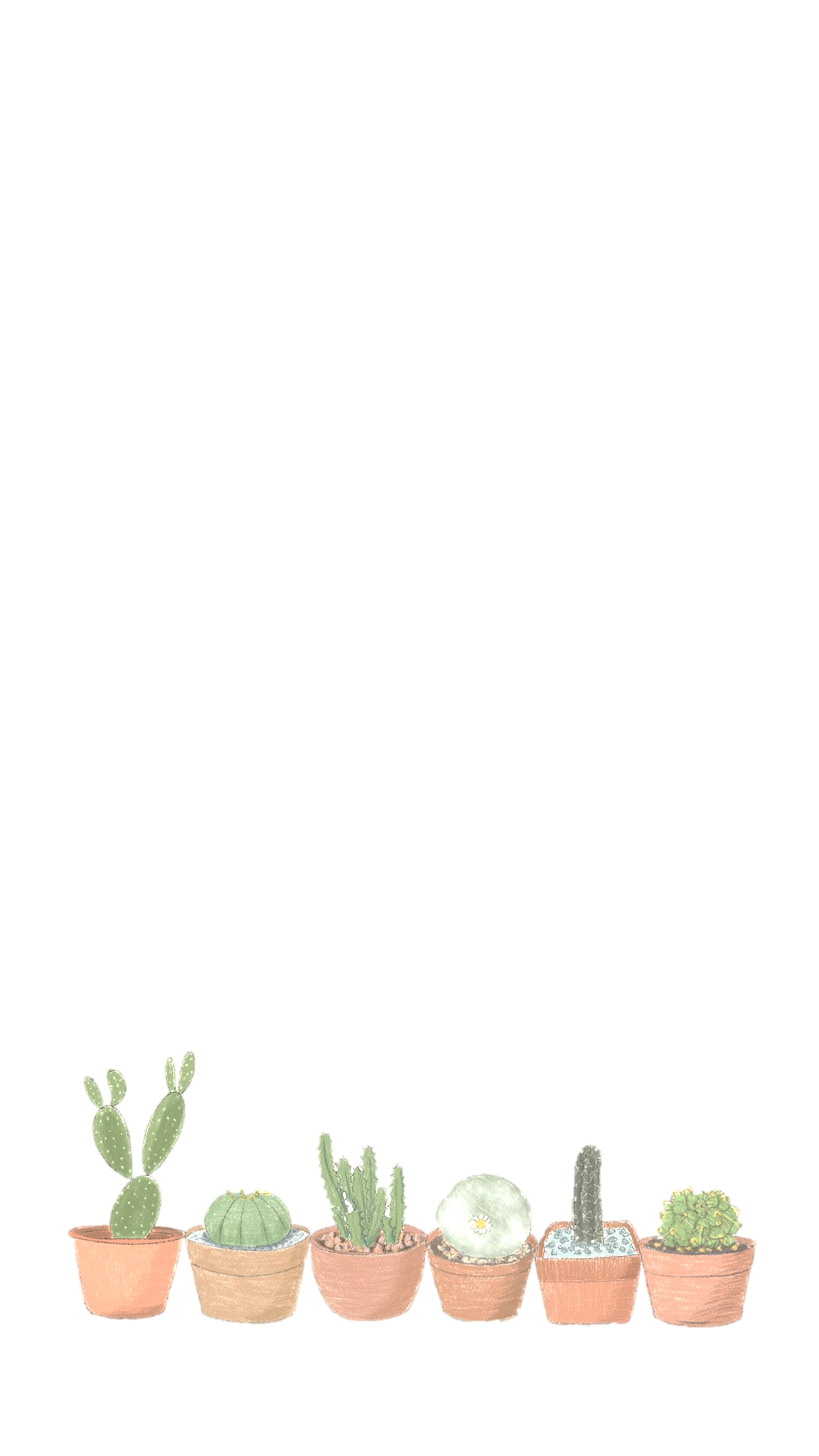 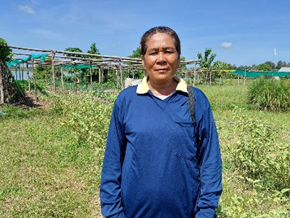 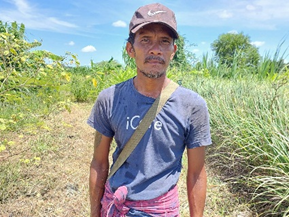 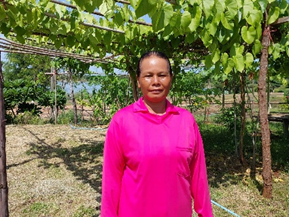 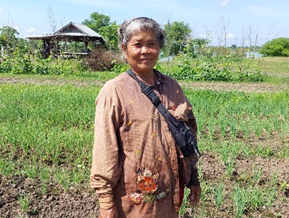 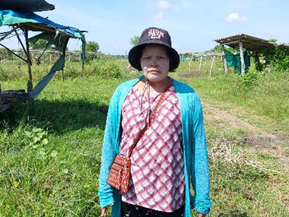 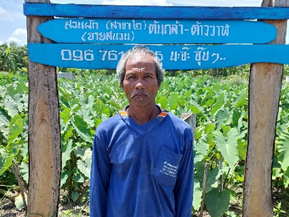 ติดตาม ตรวจเยี่ยมแปลงขยายผล ให้คำแนะนำ เกี่ยวกับโรคและแมลง พร้อมเก็บข้อมูล ต้นทุนและผลผลิต ภายในแปลง
ขั้นตอนการดำเนินงานของกลุ่ม
การเตรียมแปลงปลูก ตากดินไว้ 7 วัน แล้วไถพรวนดินอีก 1-2 ครั้ง ลึกประมาณ 25-30 เซนติเมตร พร้อมหว่านปูนขาวตามค่าการวิเคราะห์ดินหรือประมาณ 200-400 กิโลกรัมต่อไร่ ไถตากดินไว้ 2-3 สัปดาห์ ยกแปลงสูง 10 เซนติเมตร ขนาด แปลงกว้าง 1-1.20 เมตร ความยาวขึ้นอยู่กับพื้นที่
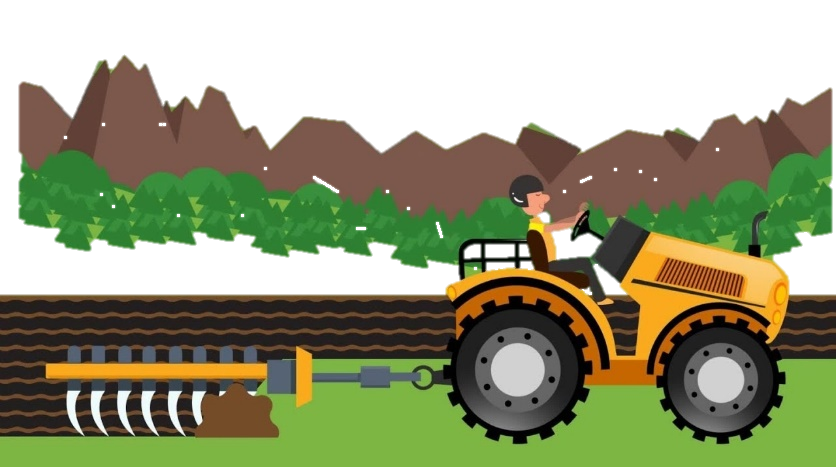 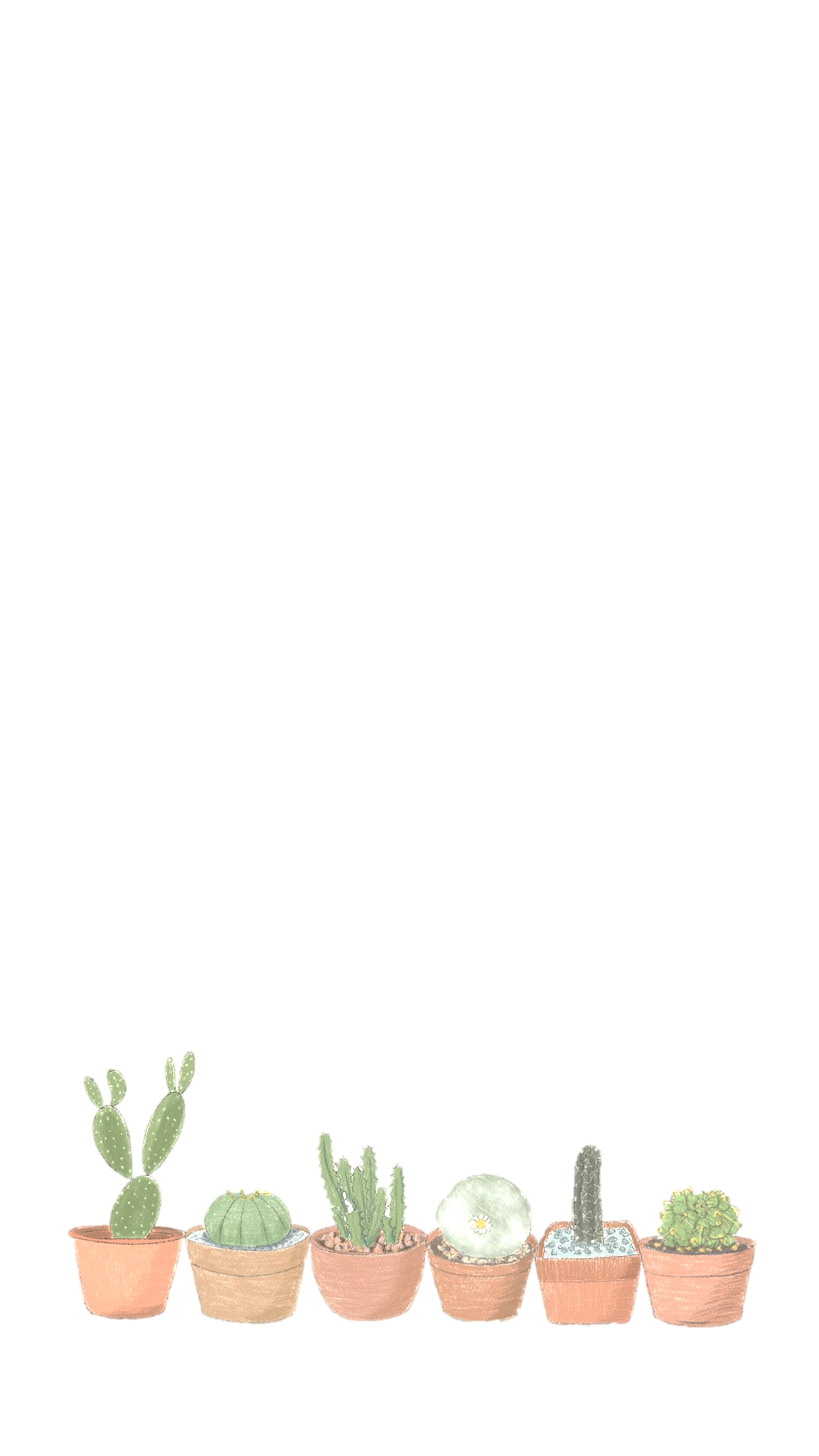 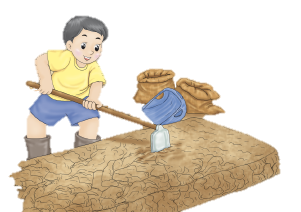 วิธีปลูก ยกแปลงให้สูงขึ้น ขุดหลุมตามระยะปลูกลึก 20 ซม. ใส่ปุ๋ยหมักหรือปุ๋ยคอกในอัตรา 3-4 ตันต่อไร่ หรือประมาณ 1 กิโลกรัมต่อหลุม และปุ๋ยเคมีสูตร 15 -15 -15 อัตรา 40 - 50 กก.ต่อไร่ ผสมคลุกเคล้าให้เข้ากับดิน ใช้เชื้อไตรโคเดอร์มา อัตรา 100 กก.ต่อไร่ หว่านให้ทั่วแปลง นำกล้าที่มีอายุประมาณ 1 เดือน มาปลูก
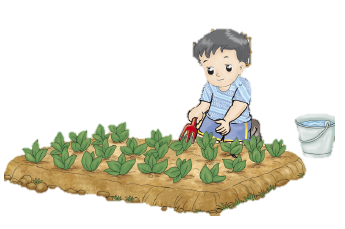 การดูแลรักษา
- ใส่ปุ๋ย 15-15-15 50 กก./ไร่ , 13-13-21 50 กก./ไร่ และใส่เดือนละครั้งจนสิ้นการเก็บเกี่ยว
- ให้น้ำ การให้น้าขึ้นกับความชุ่มชื้นในดินเป็นหลัก ช่วง 1 เดือน หลังย้ายปลูกควรให้น้ำทุกวัน
สรุป ต้นทุน ผลผลิต และรายได้โดยเฉลี่ยของกลุ่ม
หลังเข้าร่วมโครงการ
ก่อนเข้าร่วมโครงการ
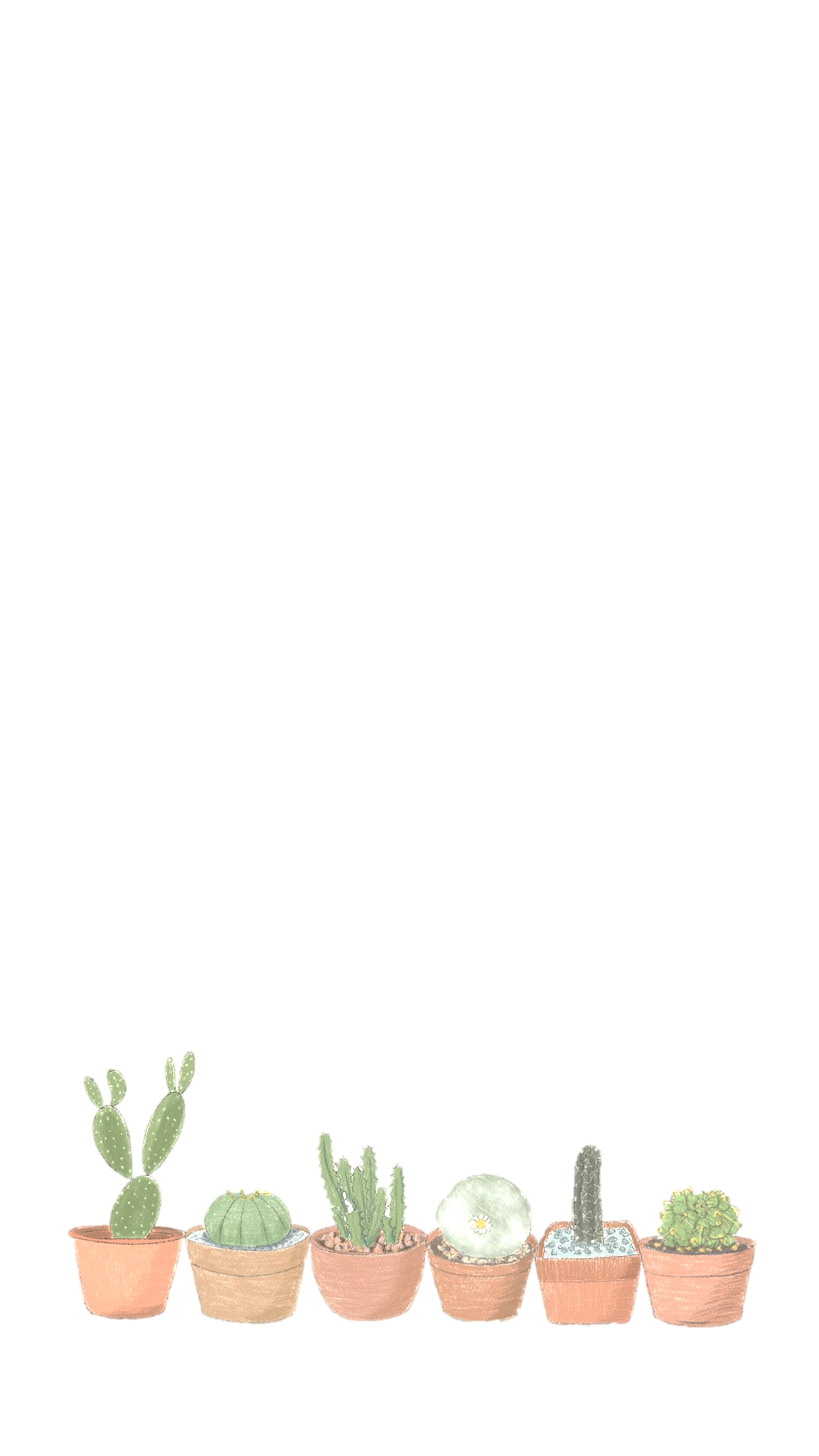 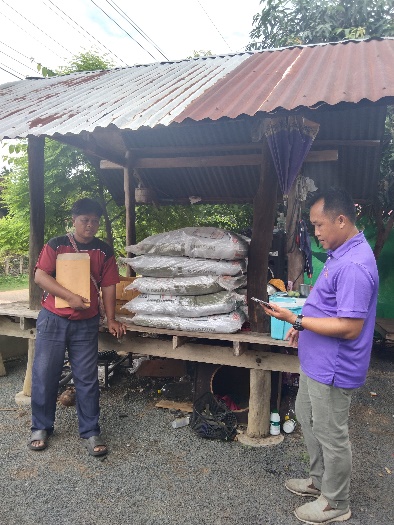 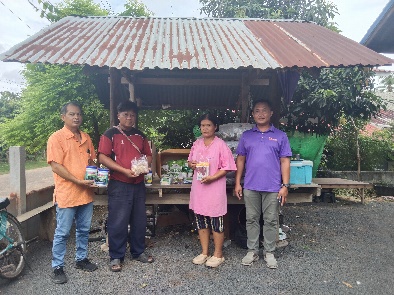 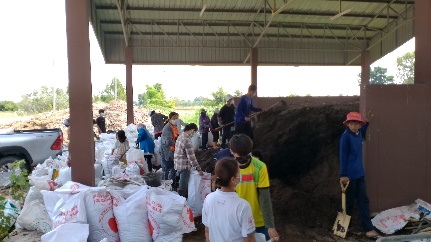 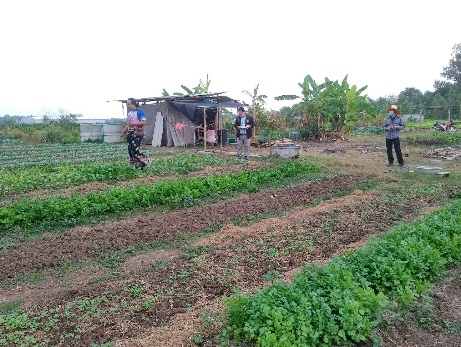 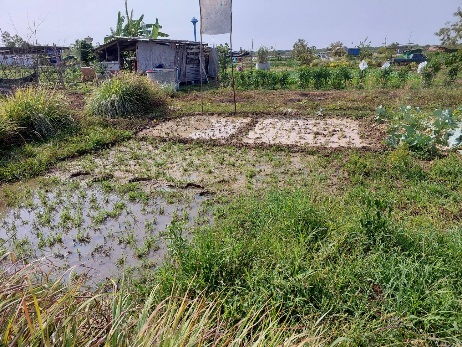 ติดตาม ตรวจเยี่ยมแปลงเกษตรกรในพื้นที่
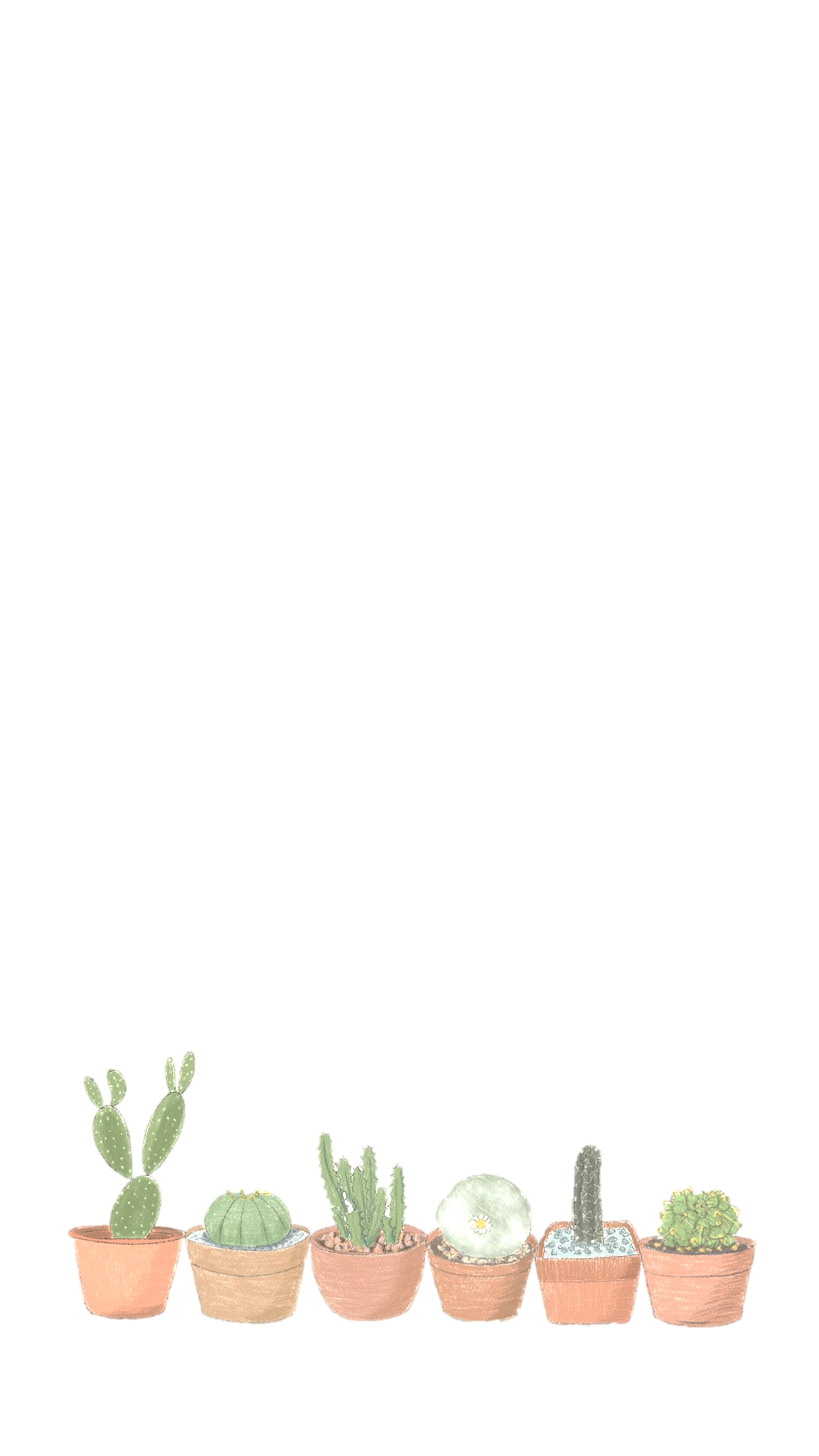 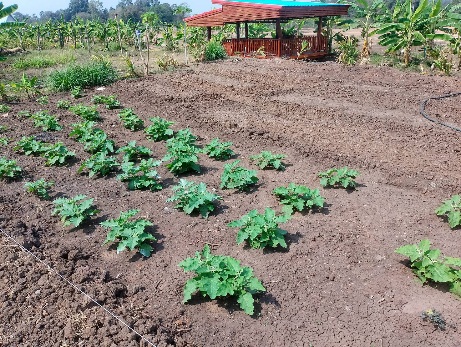 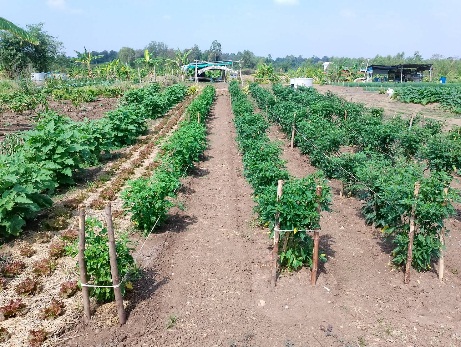 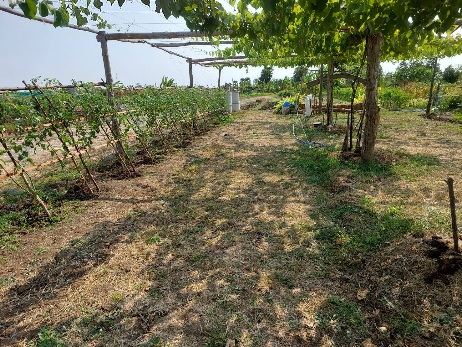 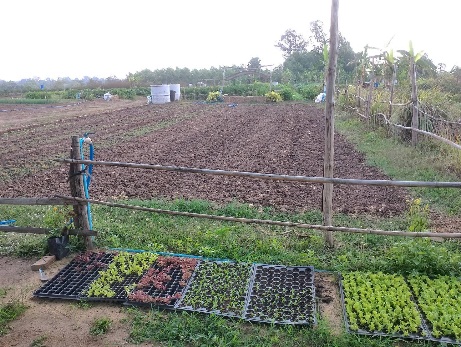 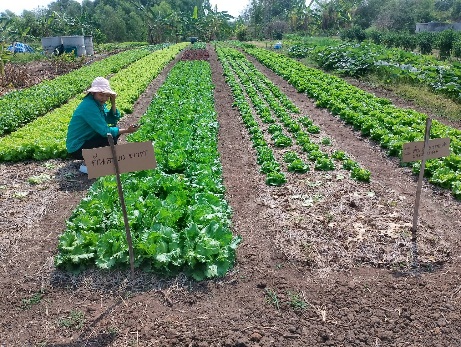 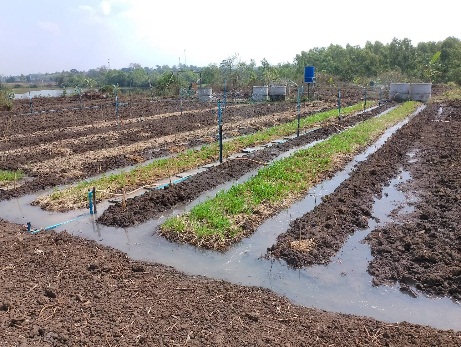 กลุ่มที่ 3 แปลงขยายผลสู่เกษตรกรบ้านแสงตะวัน หมู่ 4 ต.คอโค อ.เมือง จ.สุรินทร์
กลุ่มปลูกผักบ้านแสงตะวัน หมู่ 4 ต.คอโค อ.เมือง จ.สุรินทร์
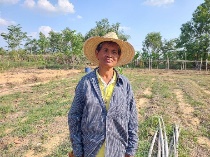 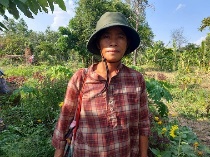 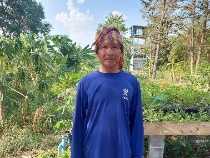 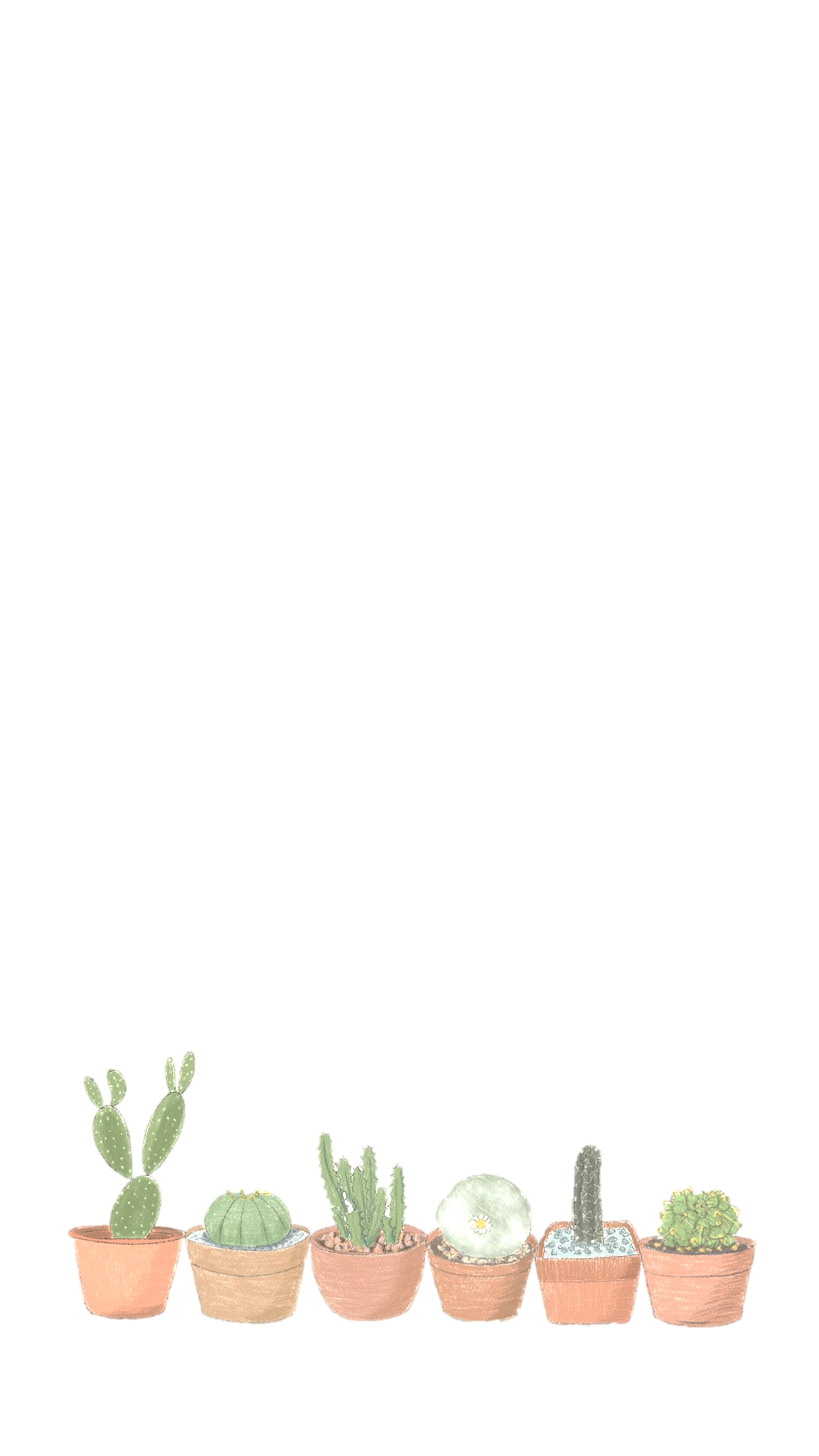 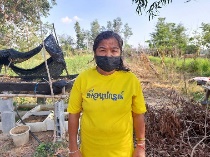 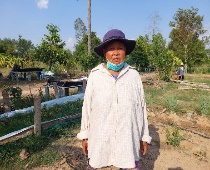 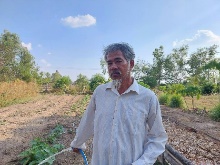 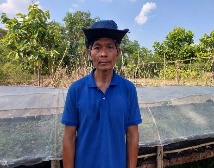 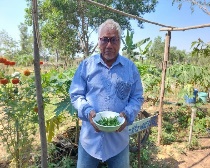 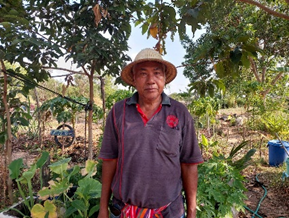 ติดตาม ตรวจเยี่ยมแปลงขยายผล ให้คำแนะนำ เกี่ยวกับโรคและแมลง พร้อมเก็บข้อมูล ต้นทุนและผลผลิต ภายในแปลง
สรุป ต้นทุน ผลผลิต และรายได้โดยเฉลี่ยของกลุ่ม
หลังเข้าร่วมโครงการ
ก่อนเข้าร่วมโครงการ
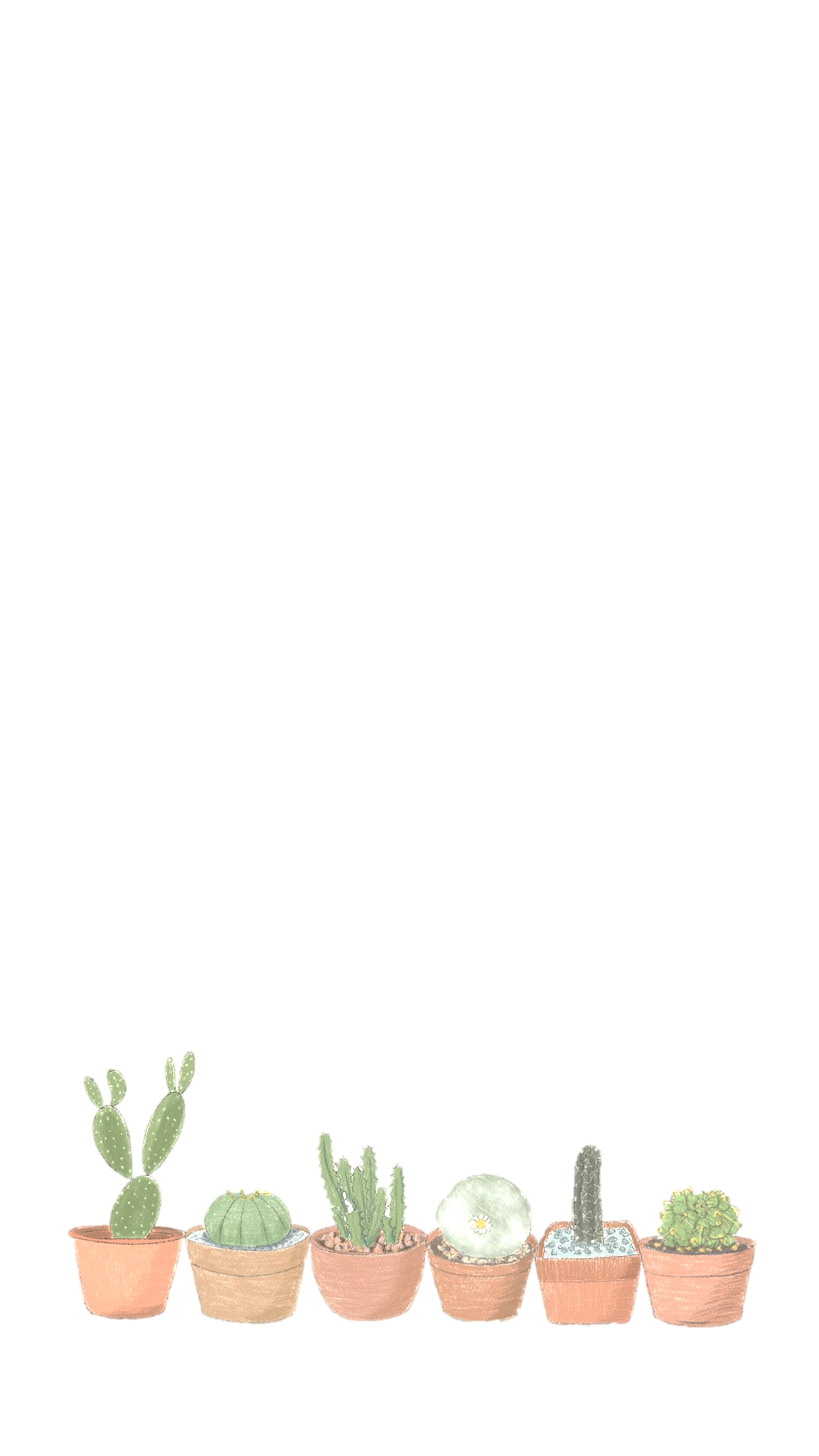 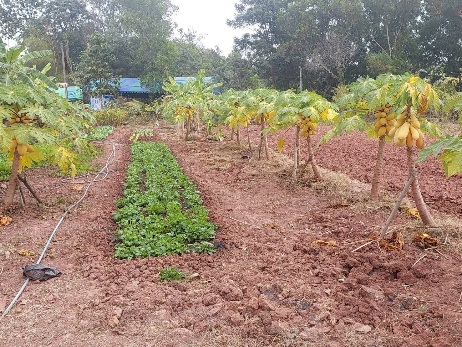 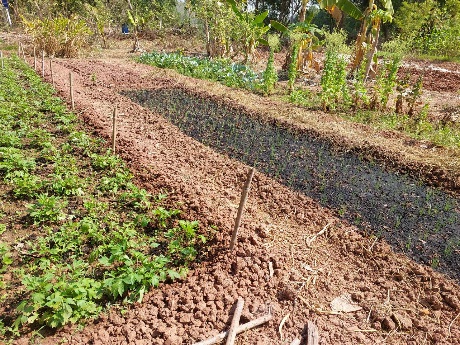 ติดตาม ตรวจเยี่ยมแปลงเกษตรกรในพื้นที่
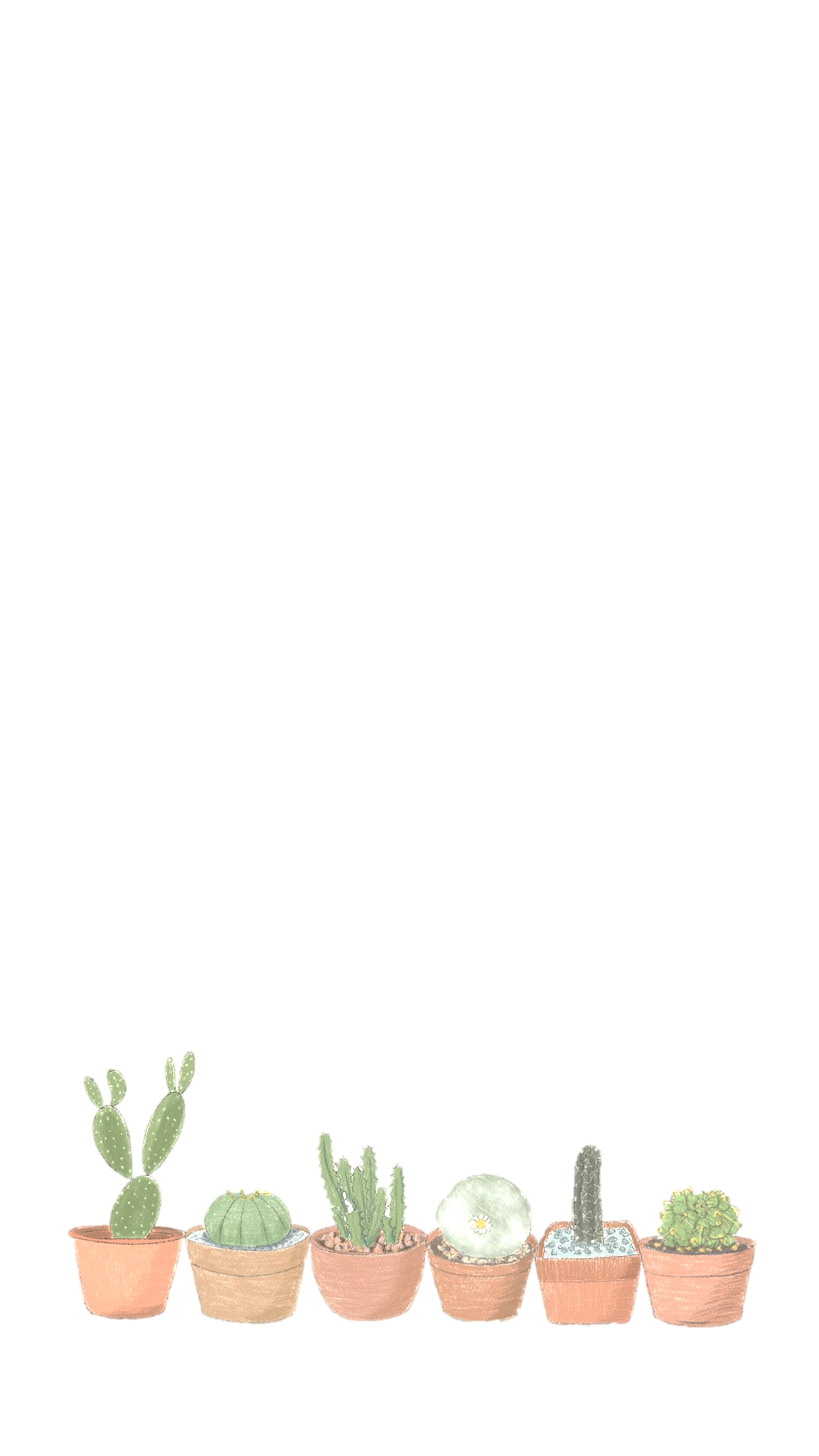 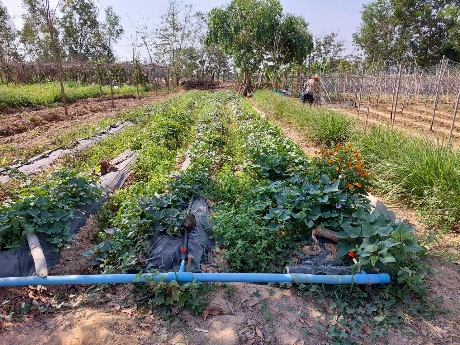 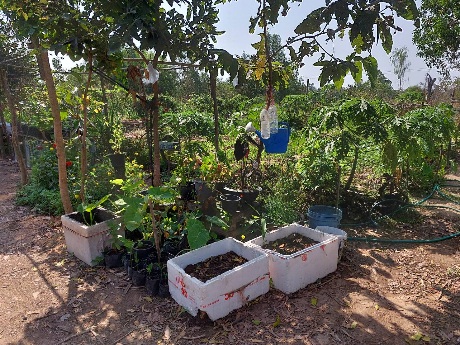 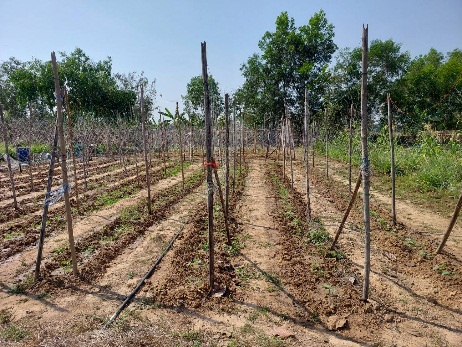 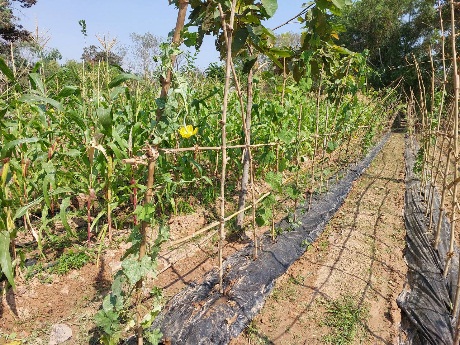 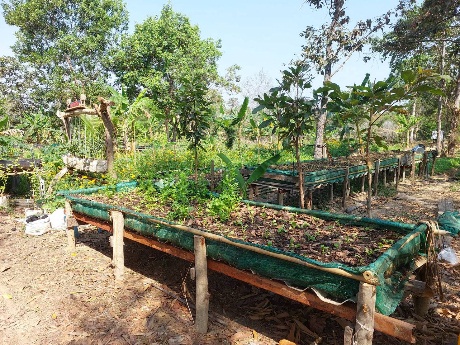 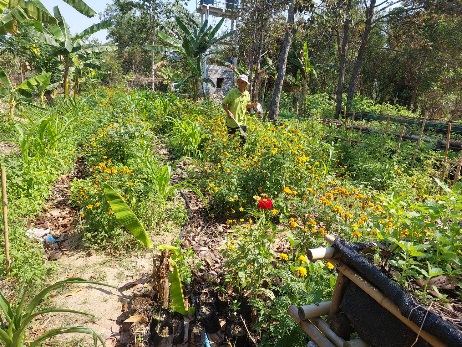 2. กิจกรรมพัฒนาโรงเรียนชาวนา (Farmer School) ฐานที่ 4 “กระบวนการผลิตปุ๋ยอินทรีย์” 
		ดำเนินการในพื้นที่โครงการเกษตรอทิตยาทร ซึ่งมีกิจกรรมต่างๆภายใน โรงเรียนชาวนาดังนี้
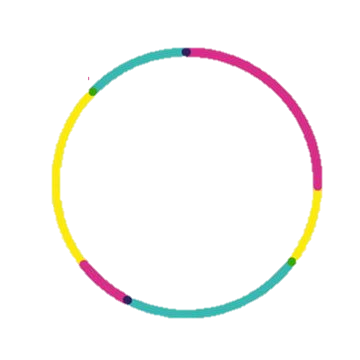 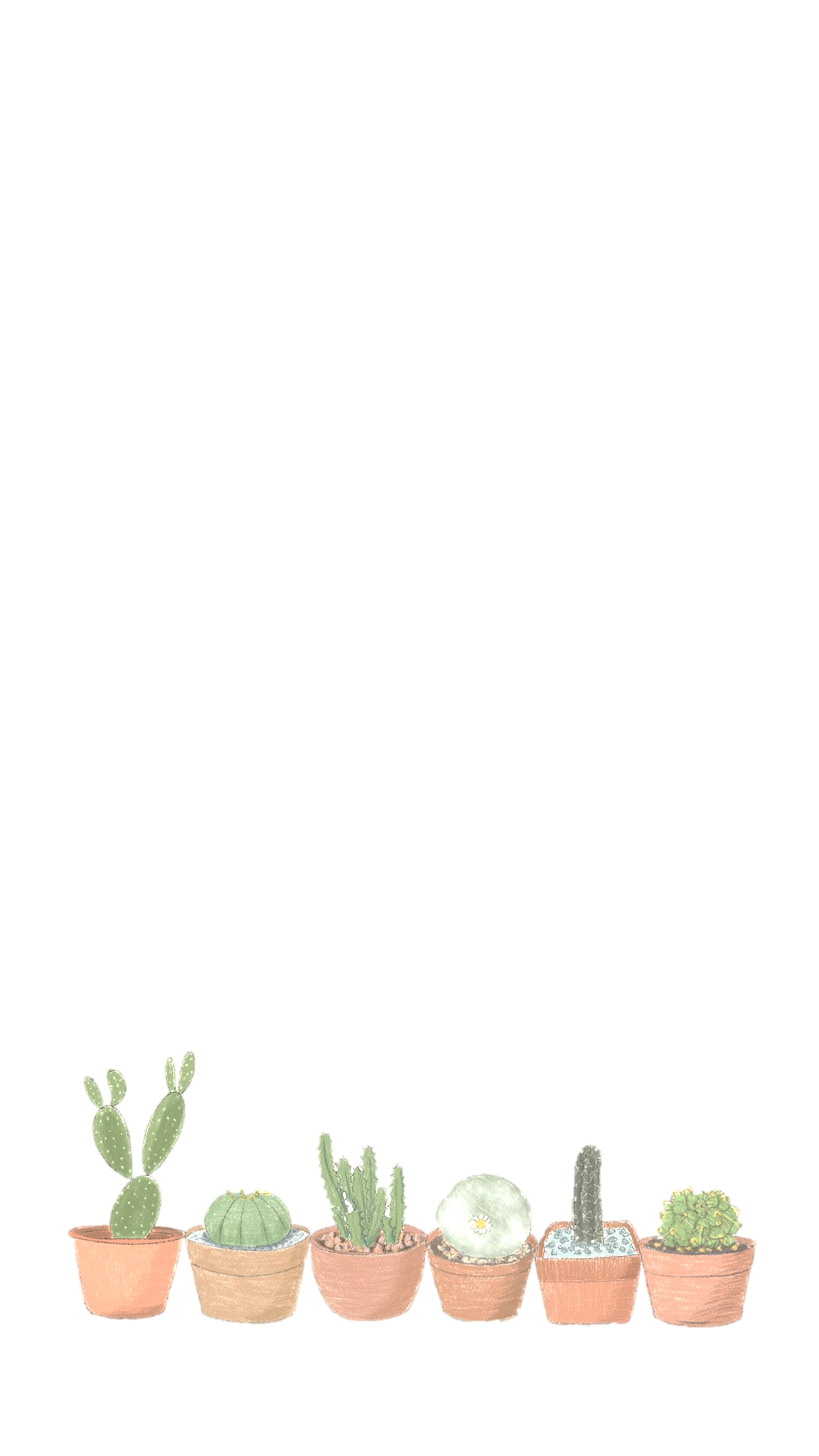 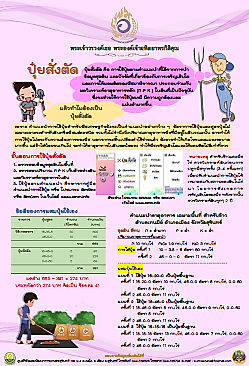 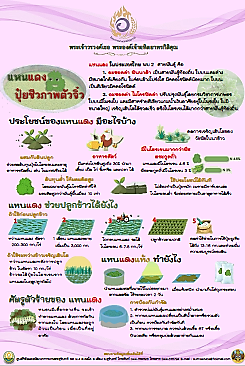 1. ดูแล ทำความสะอาด
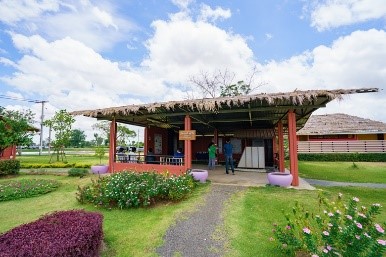 2. จัดทำและติดตั้งป้ายไวนิลใหม่ ดังนี้ 
	- แหนแดง ปุ๋ยชีวภาพตัวจิ๋ว
	- การใช้ปุ๋ยตามค่าวิเคราะห์ดิน
	- ปุ๋ย 
	- ปุ๋ยสั่งตัด
	- ปุ๋ยอินทรีย์
	- การใช้ปุ๋ยอินทรีย์ตามค่าวิเคราะห์ดิน
	- โรงผลิตปุ๋ยหมักแบบเติมอากาศ เพื่อการผลิตพืชระบบเกษตรอินทรีย์
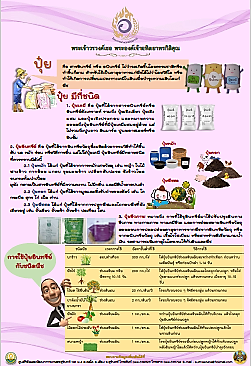 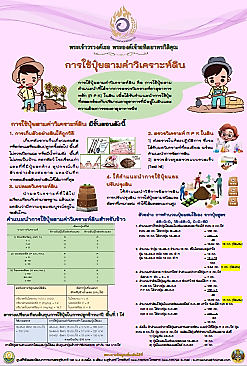 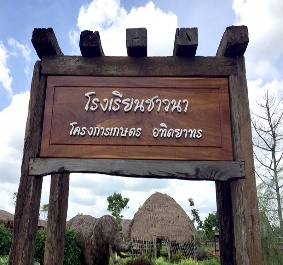 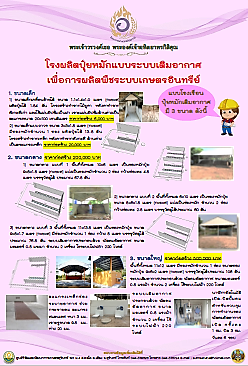 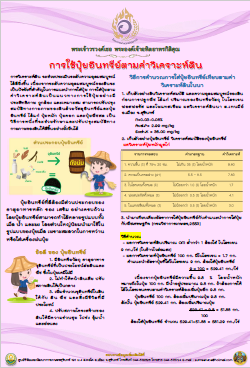 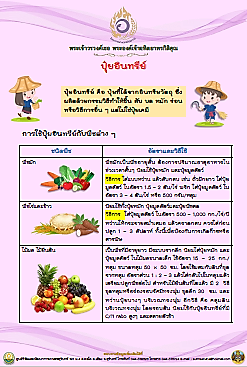 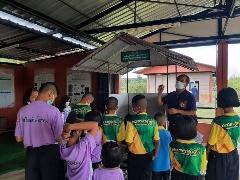 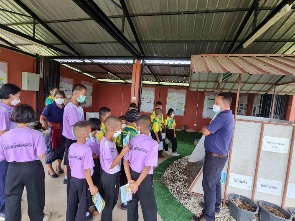 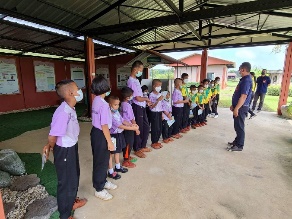 3. วิทยากรประจำฐาน เพื่อให้ความรู้ทางด้านวิชาการ
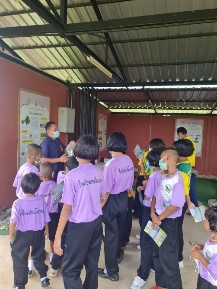 3. กิจกรรมการพัฒนาศักยภาพพืชเศรษฐกิจทางเลือกใหม่ (องุ่น) 
	แปลงต้นแบบการผลิตไม้ผลเศรษฐกิจทางเลือกใหม่ (องุ่น) ในระบบการปฏิบัติทางการเกษตรที่ดี ( GAP ) ของพื้นที่ภาคตะวันออกเฉียงเหนือตอนล่าง 
	ผลการดำเนินงาน
		1. ซ่อมแซมโรงเรือนองุ่น 
		
		2. ไถและเตรียมแปลงสำหรับปลูกต้นองุ่น 
ซ่อมแซมระบบน้ำภายในแปลง
		
							
									3. ปลูกองุ่น
4. ดูแลรักษา รดน้ำ ใส่ปุ๋ย กำจัดวัชพืชภายในแปลง
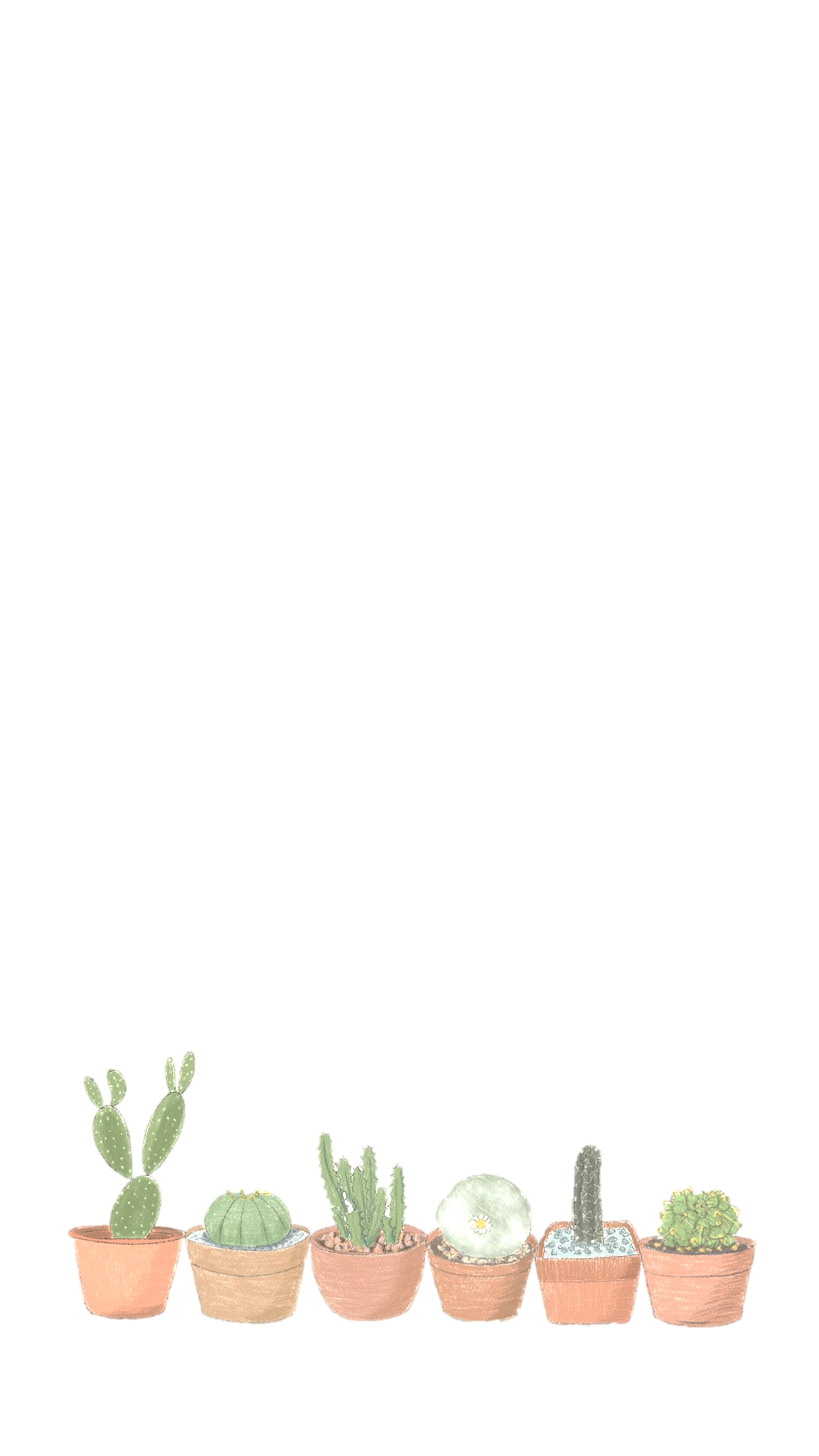 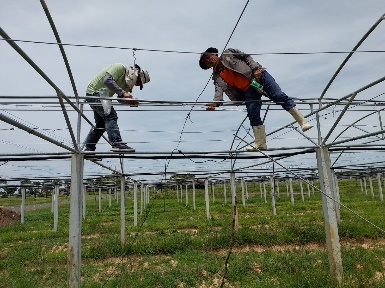 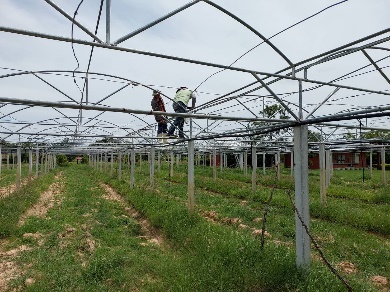 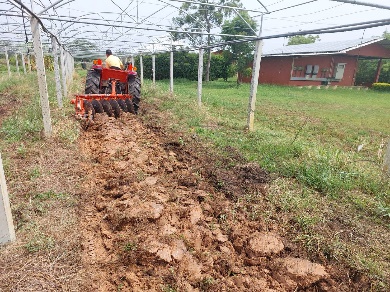 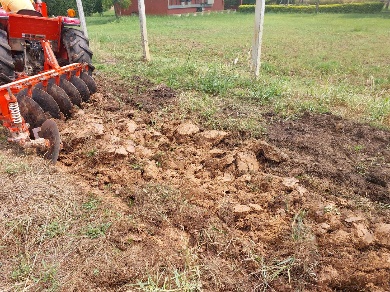 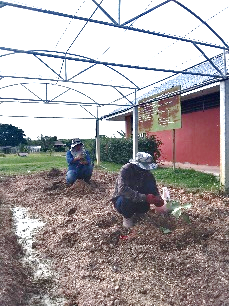 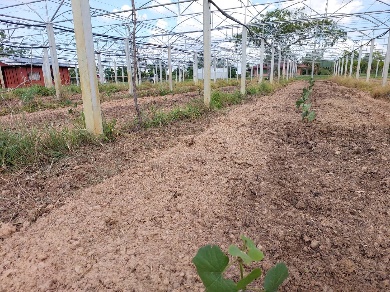 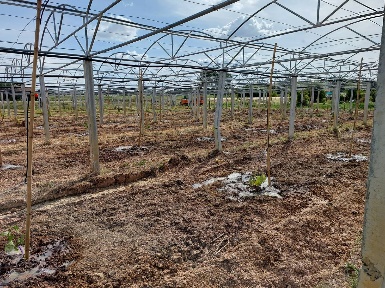 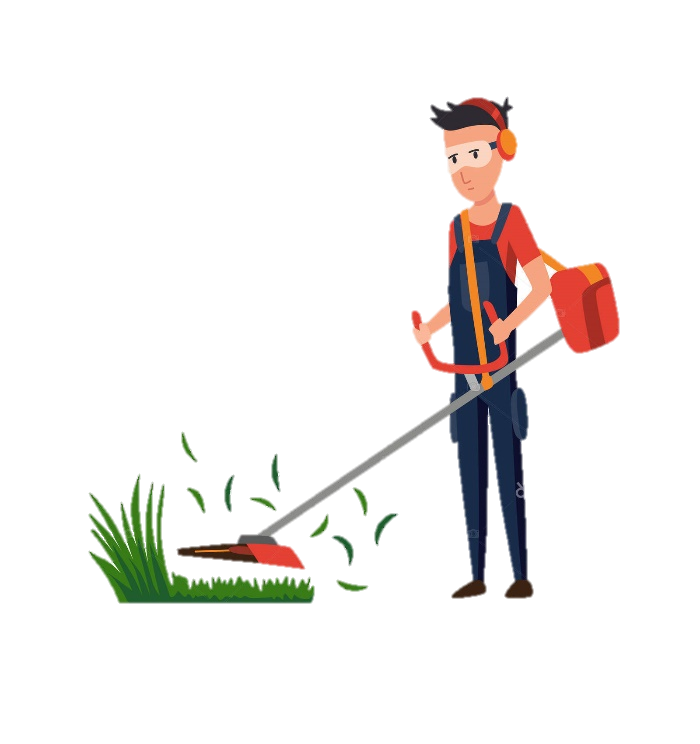 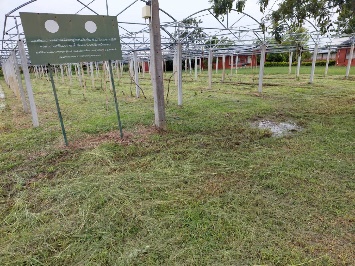 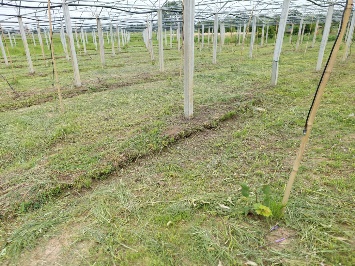 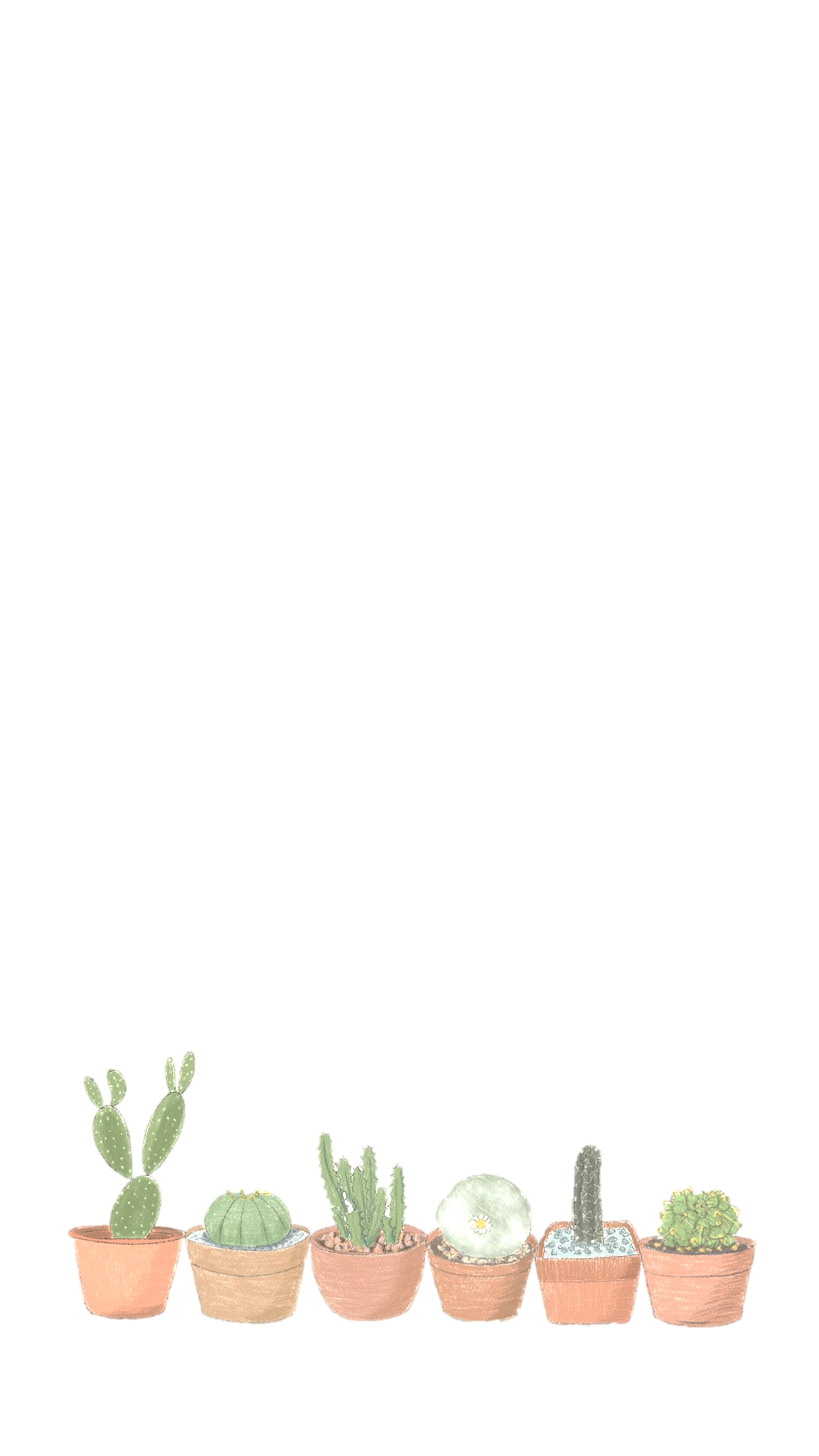 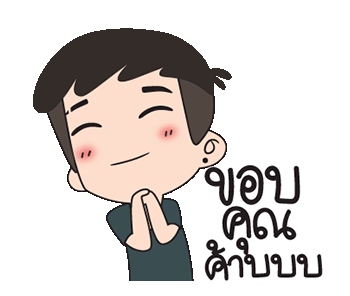